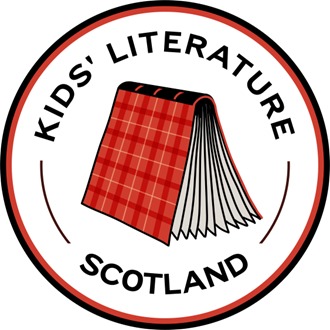 World Book Day KidLit Scotland Quiz
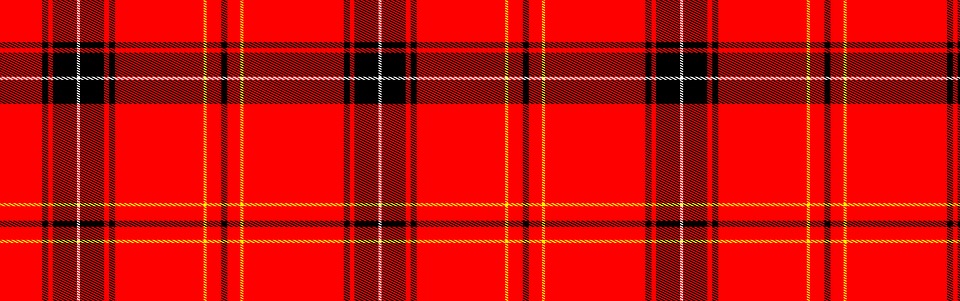 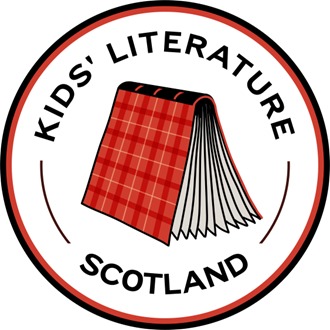 Round 1 Scottish History
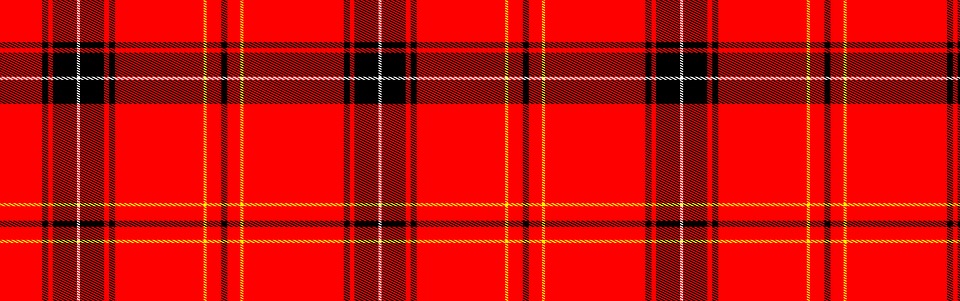 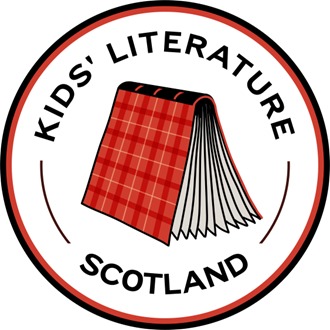 Q1: Which Scottish Queen was crowned when only a 9-month-old baby in 1542?
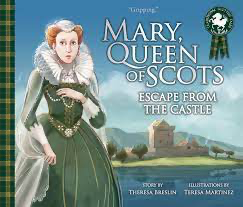 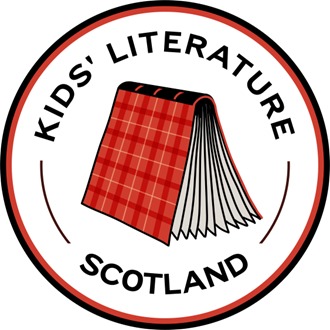 Q2: What did Vikings call their sailboats?
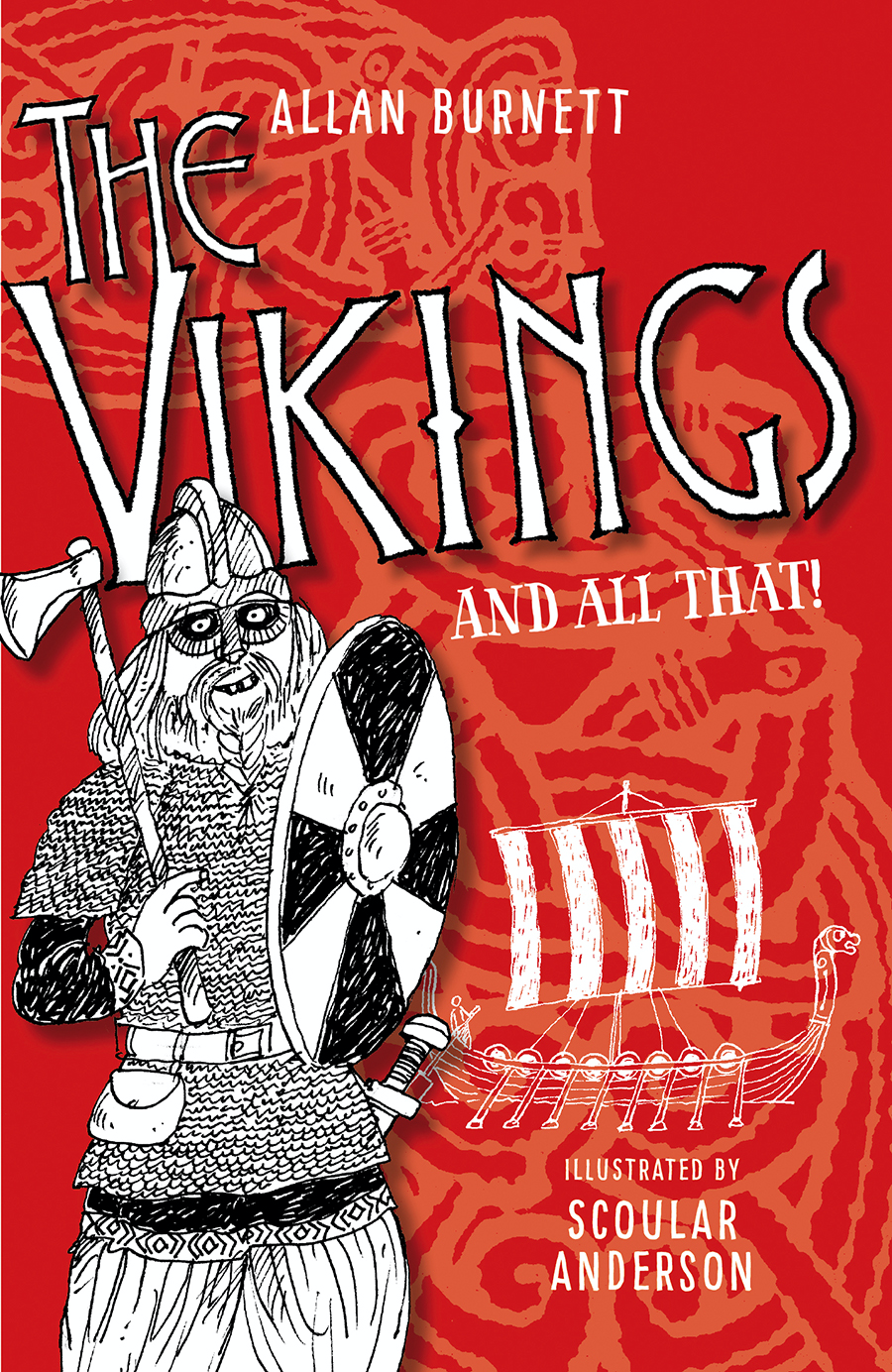 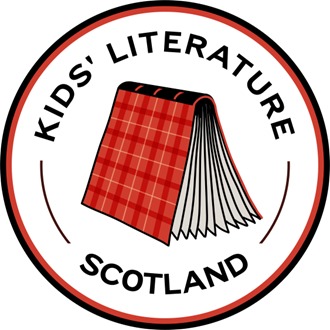 Q3: The Romans built a HUGE wall across Scotland, running from Bo’ness on the River Forth to Old Kilpatrick on the River Clyde. What do we call this wall?A) The Antonine Wall  B) Hadrian’s Wall                               C) The Great Wall
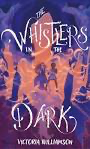 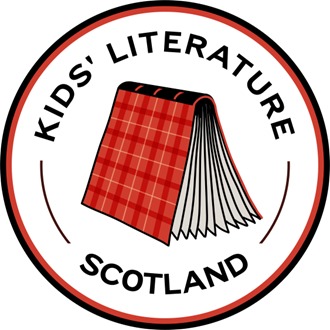 Q4: Which Scottish poet wrote ‘Auld Lang Syne’, which is sung across the world at New Year?
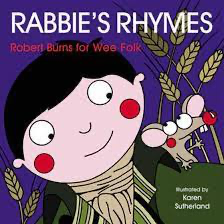 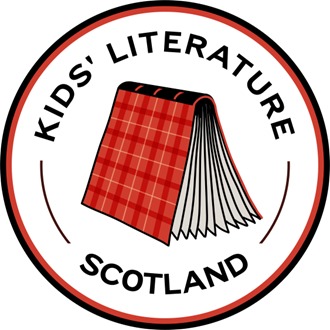 Q5:  Which famous Scottish landmark took 7 years to build, needed over 50,000 tonnes of steel and features in this novel by Barbara Henderson?
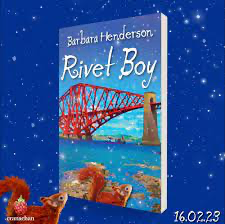 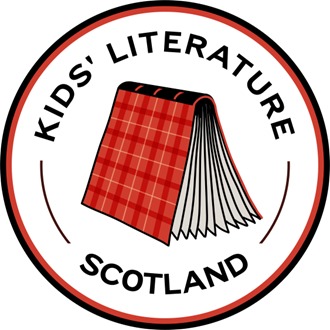 Q6: What sad historical event is described in The Desperate Journey? a) The Darien Scheme b) The Highland Clearancesc) The Glencoe Massacre
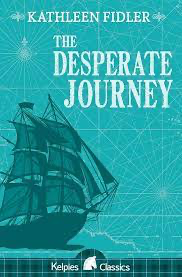 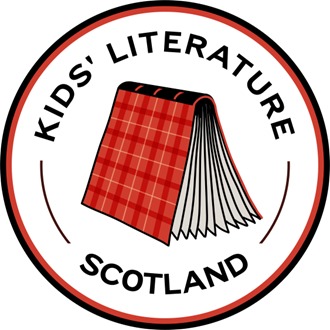 Q7: This novel is set in a Scottish town that gave its name to a famous pattern. What’s the name of the town?A) St AndrewsB) BlantyreC) Paisley
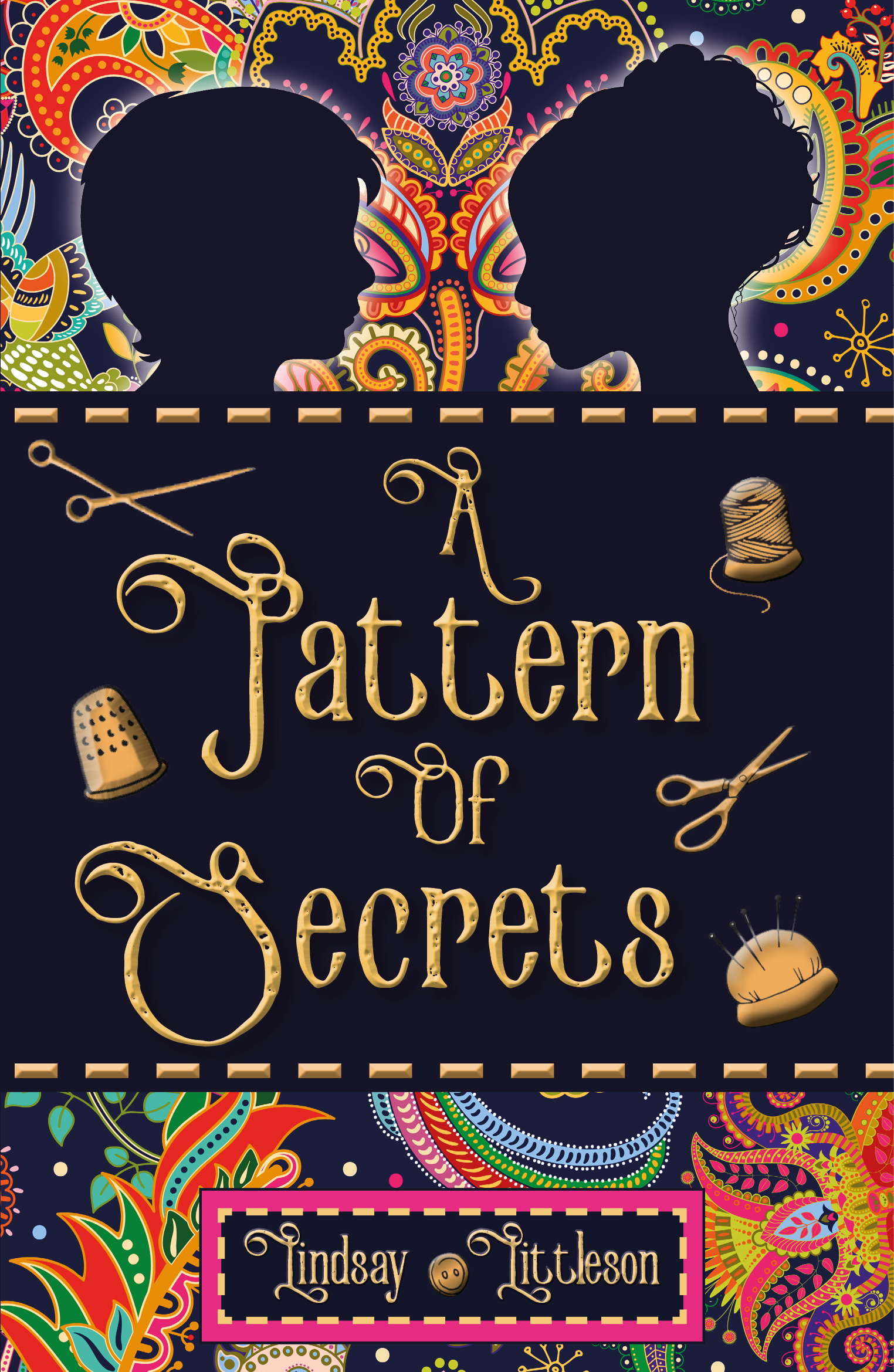 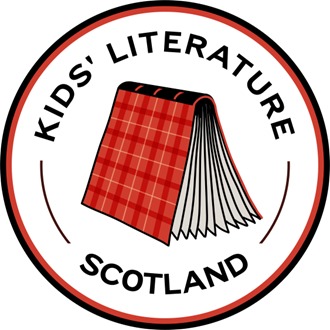 Q8: What was the name of the famous battle that was fought near Inverness in 1746? a) Hastings b) Culloden c) Bannockburn
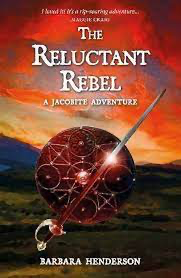 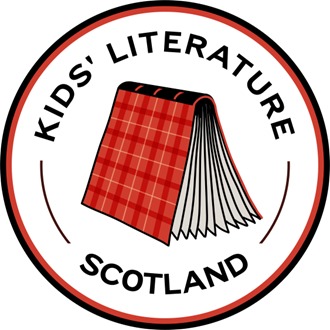 Q9: In 1996, Scottish scientists cloned the world’s first mammal, named Dolly. What kind of animal was Dolly?A) a dog          b) a bat      c) a sheep
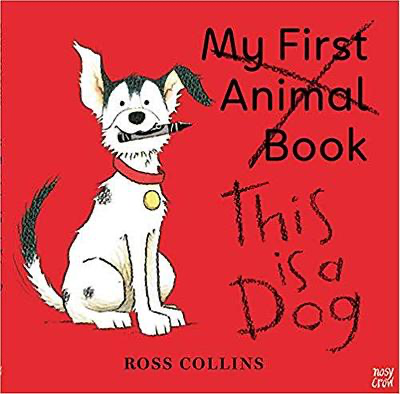 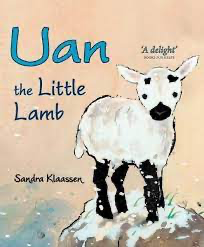 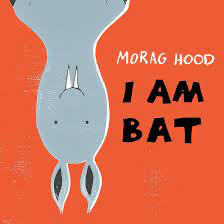 Q10: Robert the Bruce beat King Edward II at which famous battle?a) Bannockburn b) Flodden c) Largs
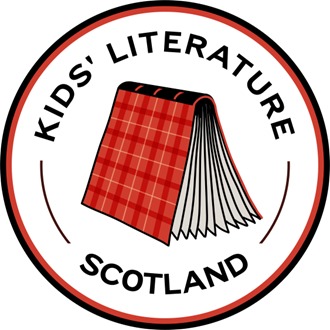 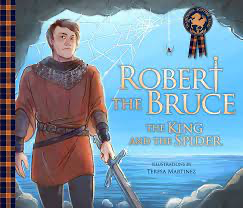 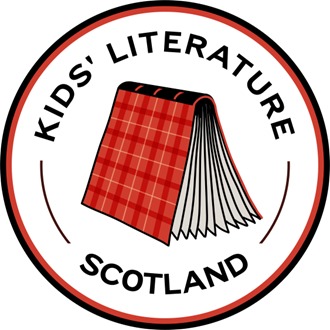 Round 2 Scottish Creatures: Real and Mythical!
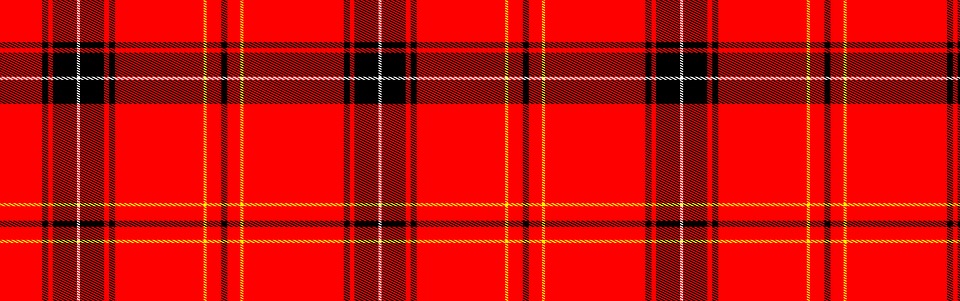 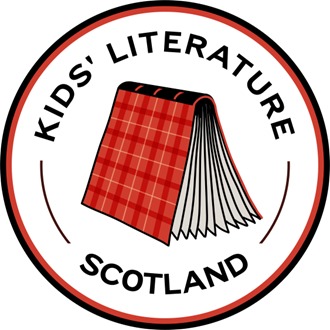 Q1: Why is the unicorn especially important in Scotland?
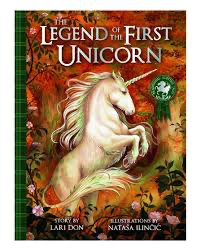 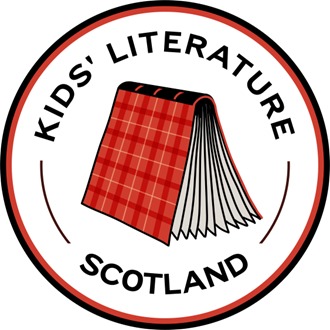 Q2: What sort of animal is Willow?
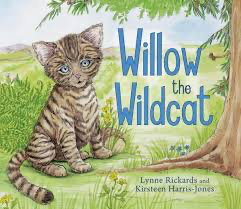 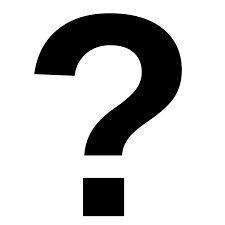 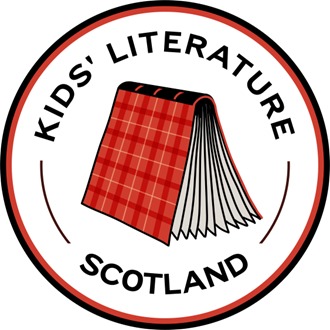 Q3: Where does this famous monster live?
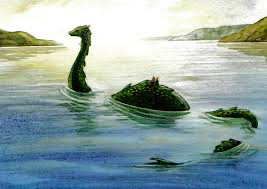 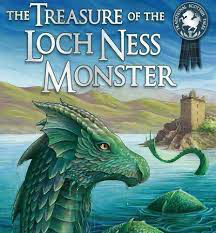 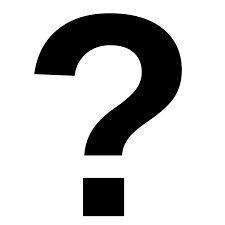 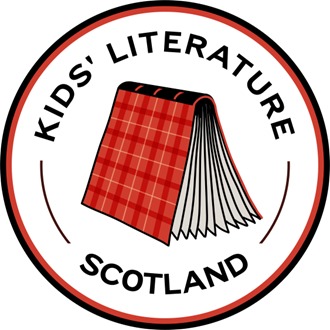 Q4: What species of big cat is pictured here?
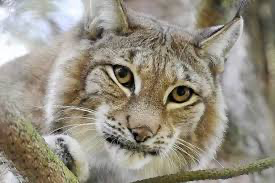 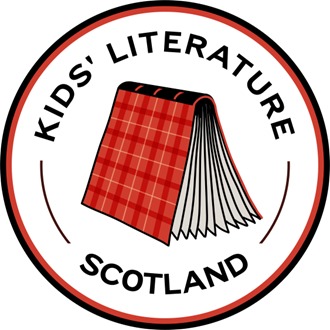 Q5: Are these birds a) penguins   b)puffins  c) parrots
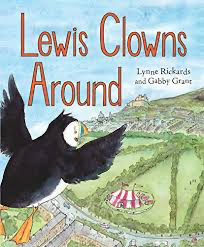 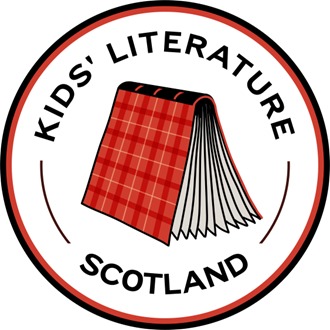 Q6: Why should you never touch a Kelpie?
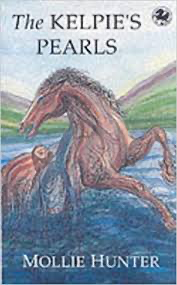 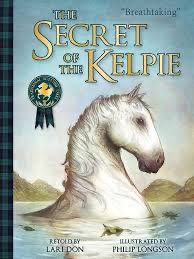 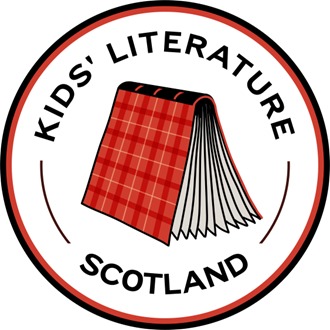 Q7: Why are red squirrels in trouble in Scotland?
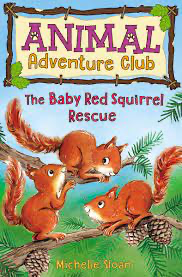 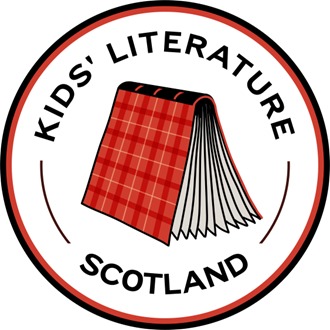 Q8: What’s the name of this famous dog from Edinburgh?
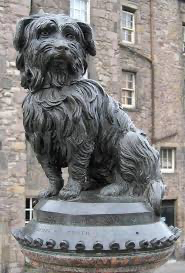 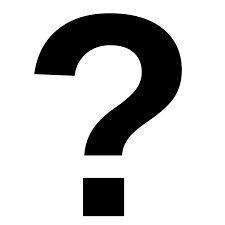 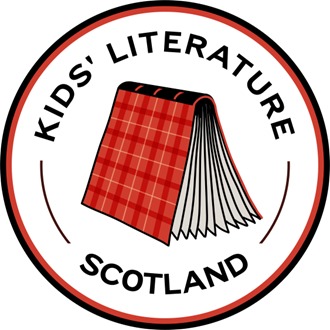 Q9: What are the names of these cute Scottish cats?
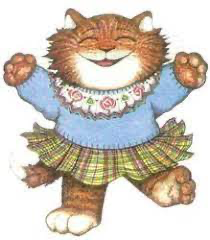 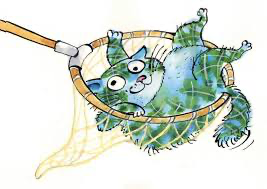 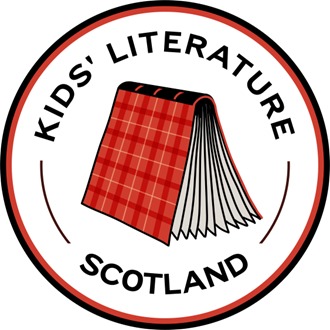 Q 10: These books feature the same mythical creature. What’s its name?
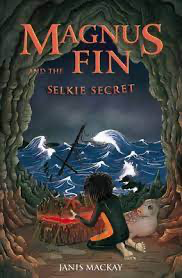 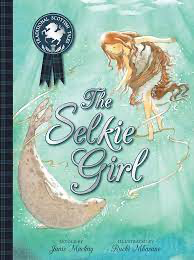 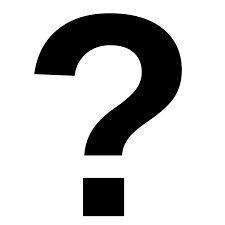 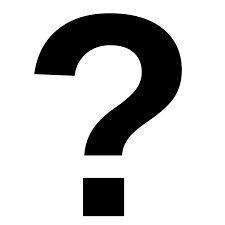 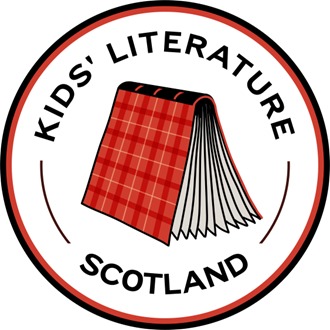 Round 3 Picture Books:What’s Missing?
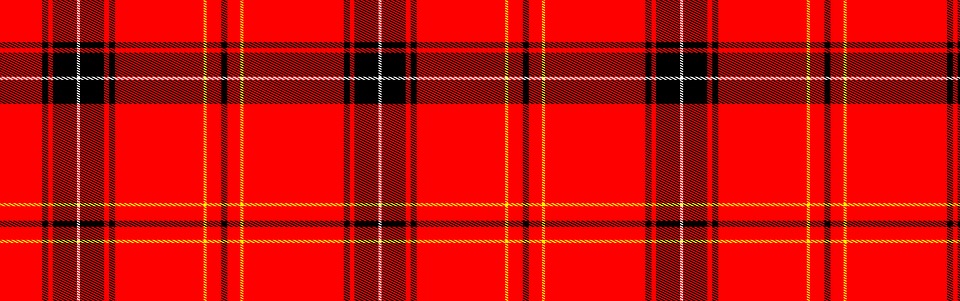 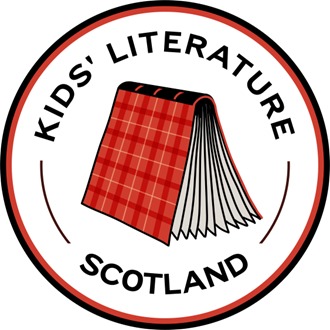 Q1: What’s missing from the cover of Greyfriar’s Bobby?
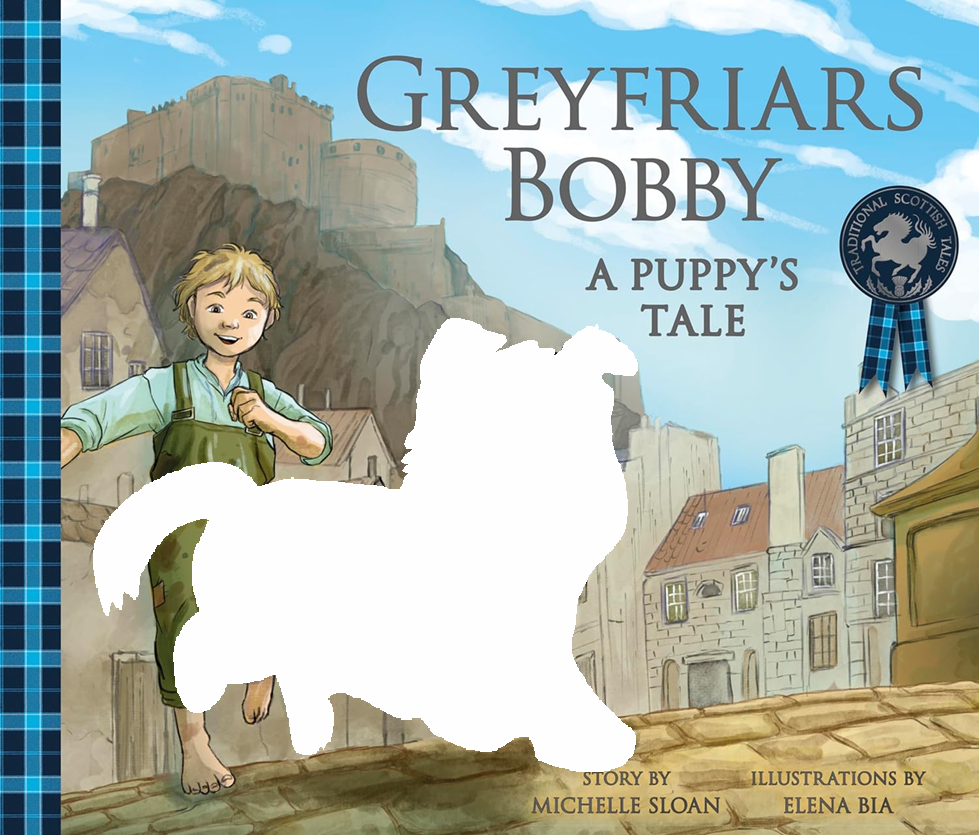 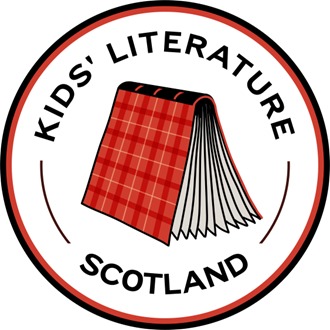 Q2: What’s missing from the cover of Hello Scottish Animals! ?
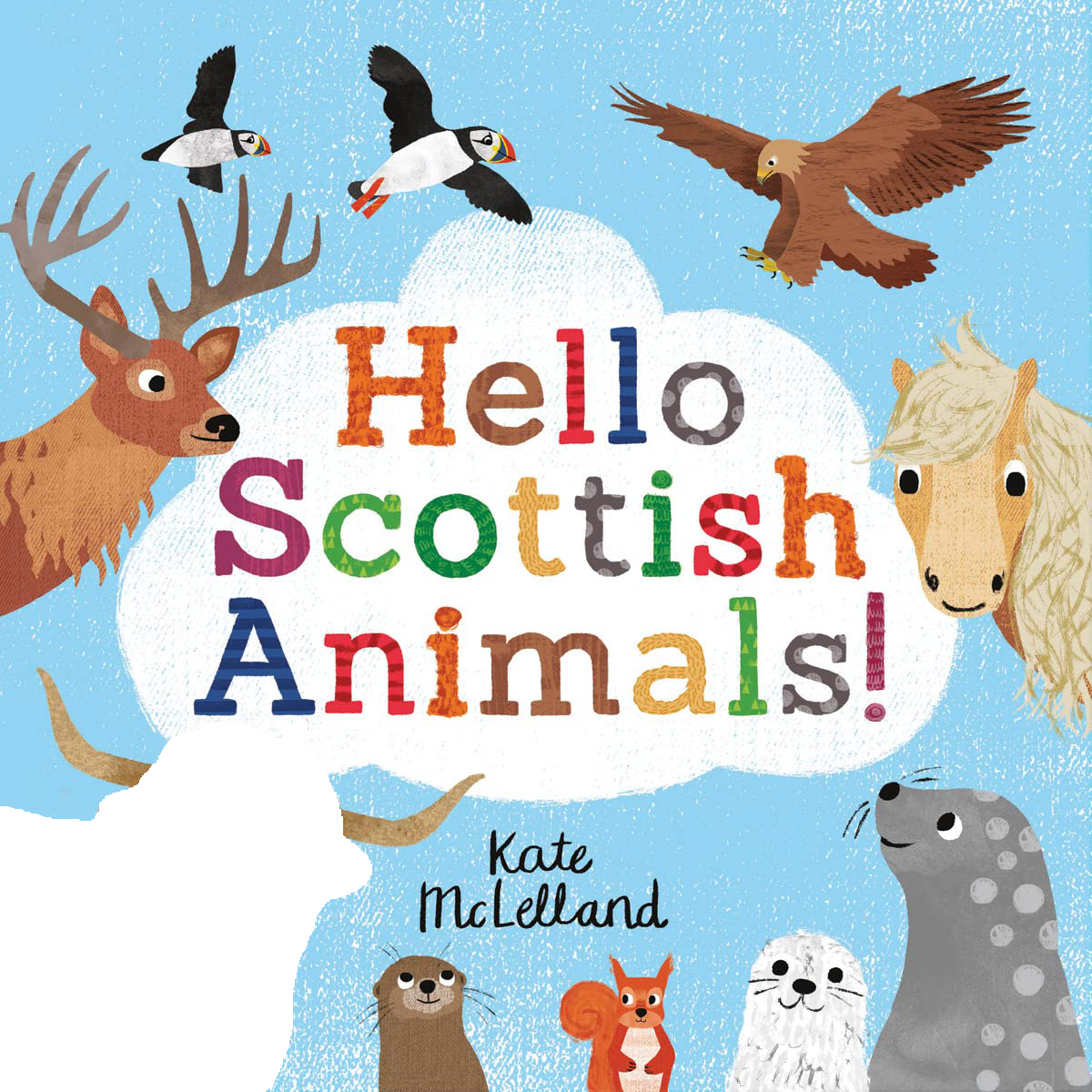 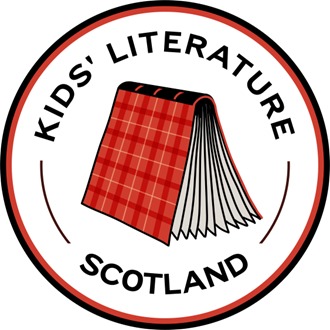 Q3: What’s missing from the cover of Grizzly Ben?
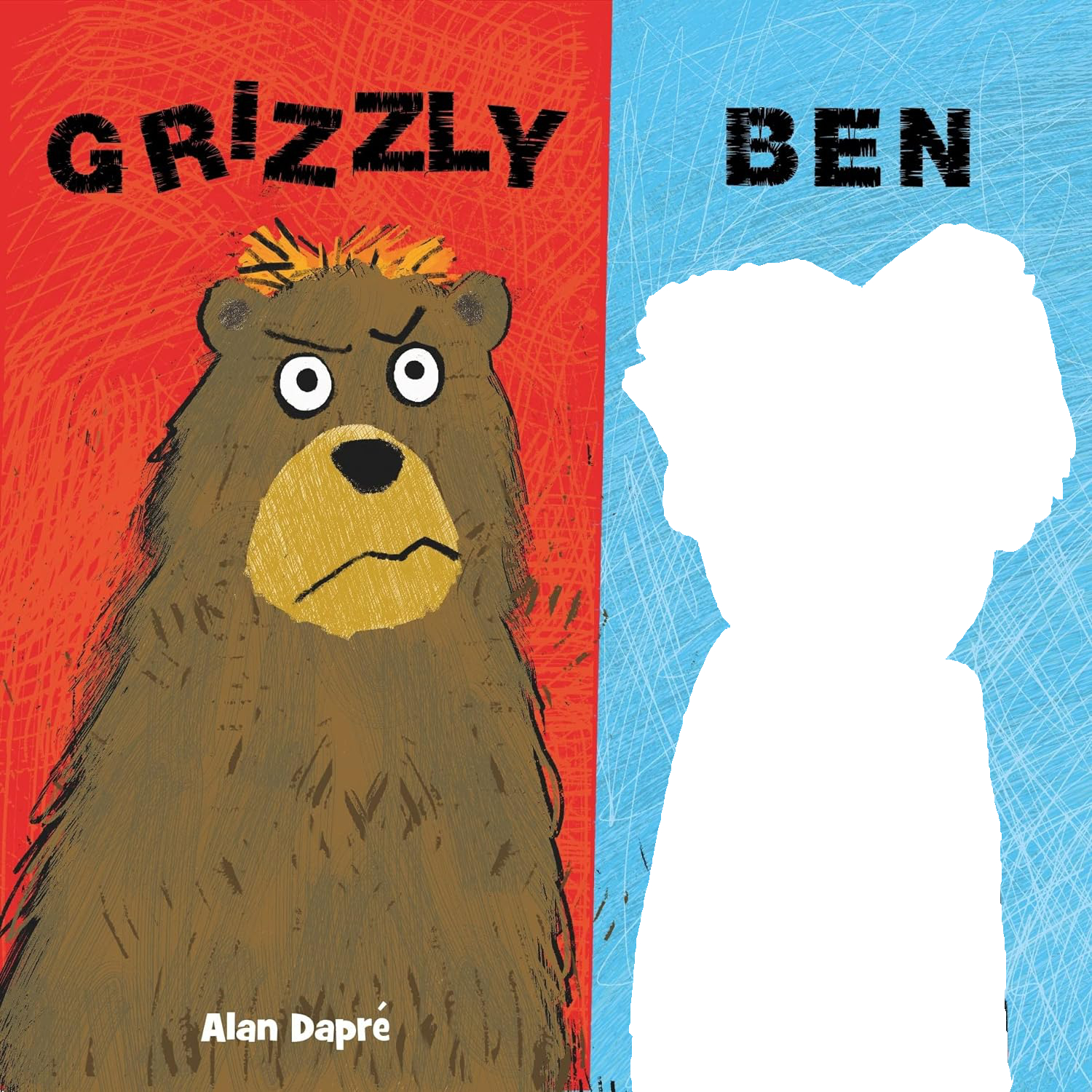 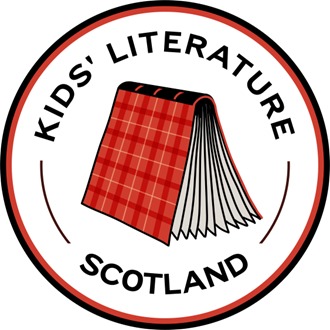 Q4: What’s missing from the cover of Mack and the Missing Cheese?
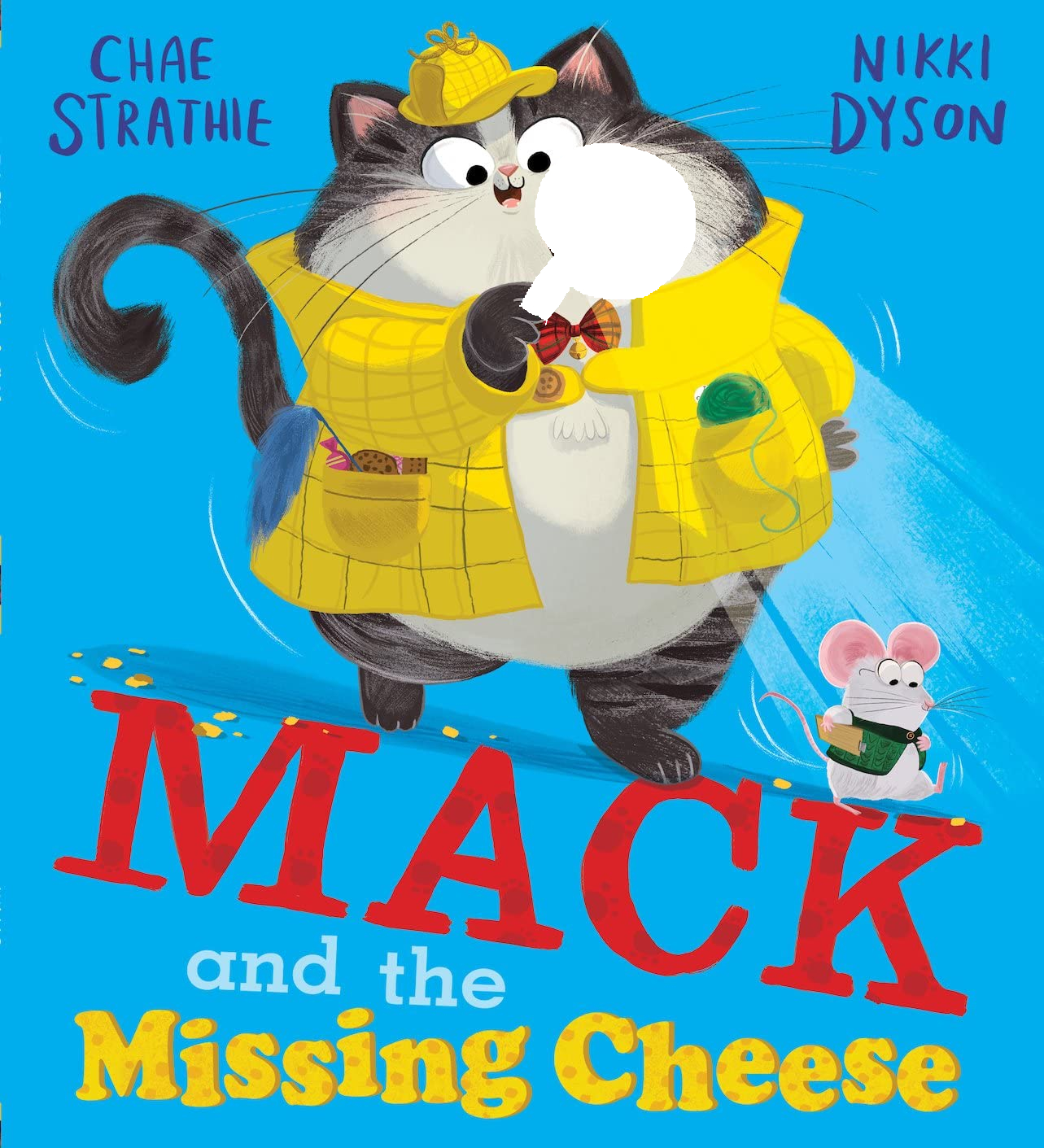 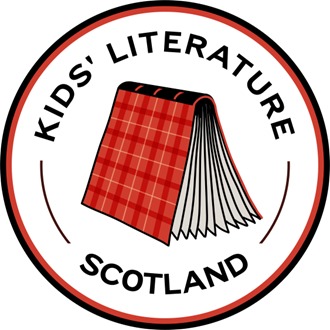 Q5: What’s missing from the coverof Wheesht! ?
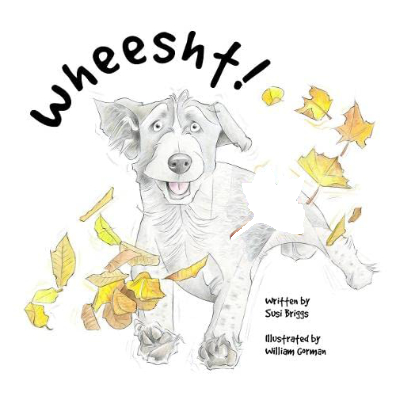 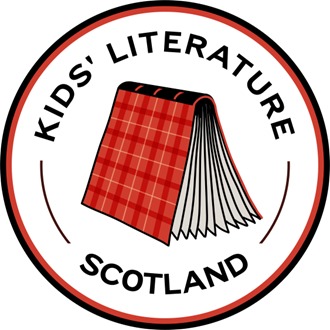 Q6: What’s missing from the cover of Colin and Lee Carrot and Pea?
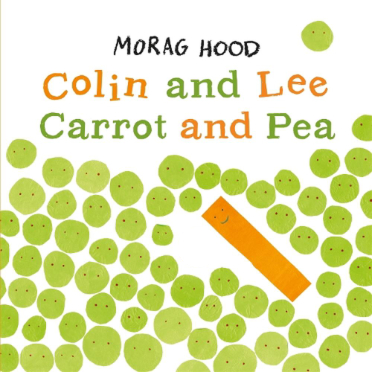 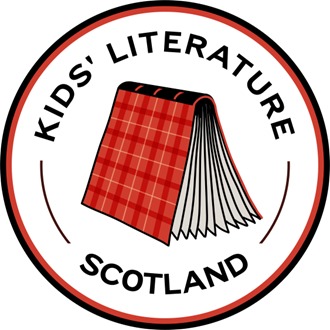 Q7: What’s missing from the coverof There’s A Bear on My Chair?
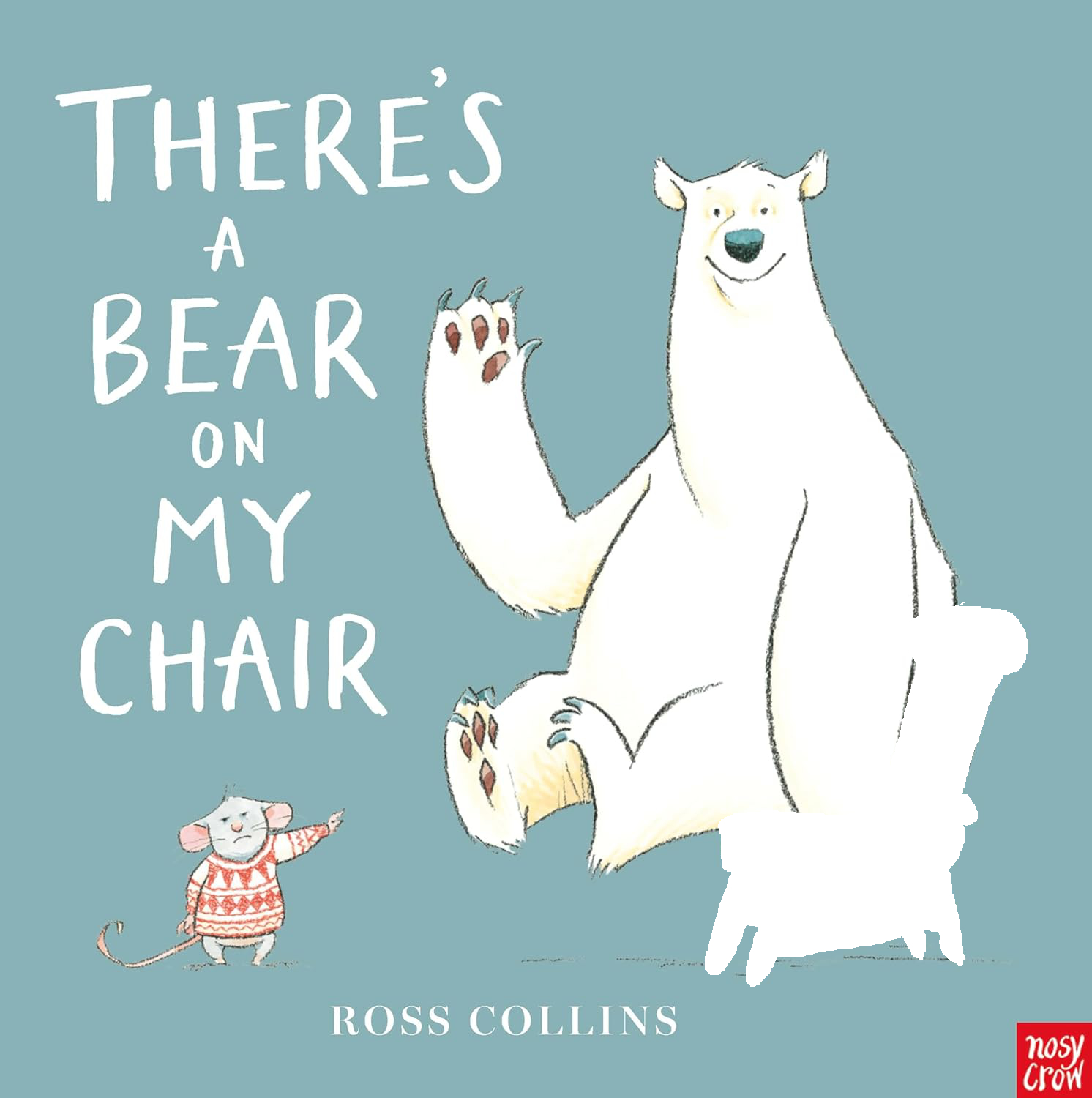 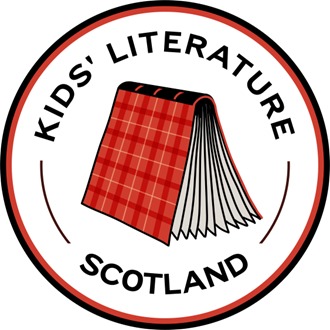 Q8: What’s missing from the coverof What’s the Time, Mr Wolf?
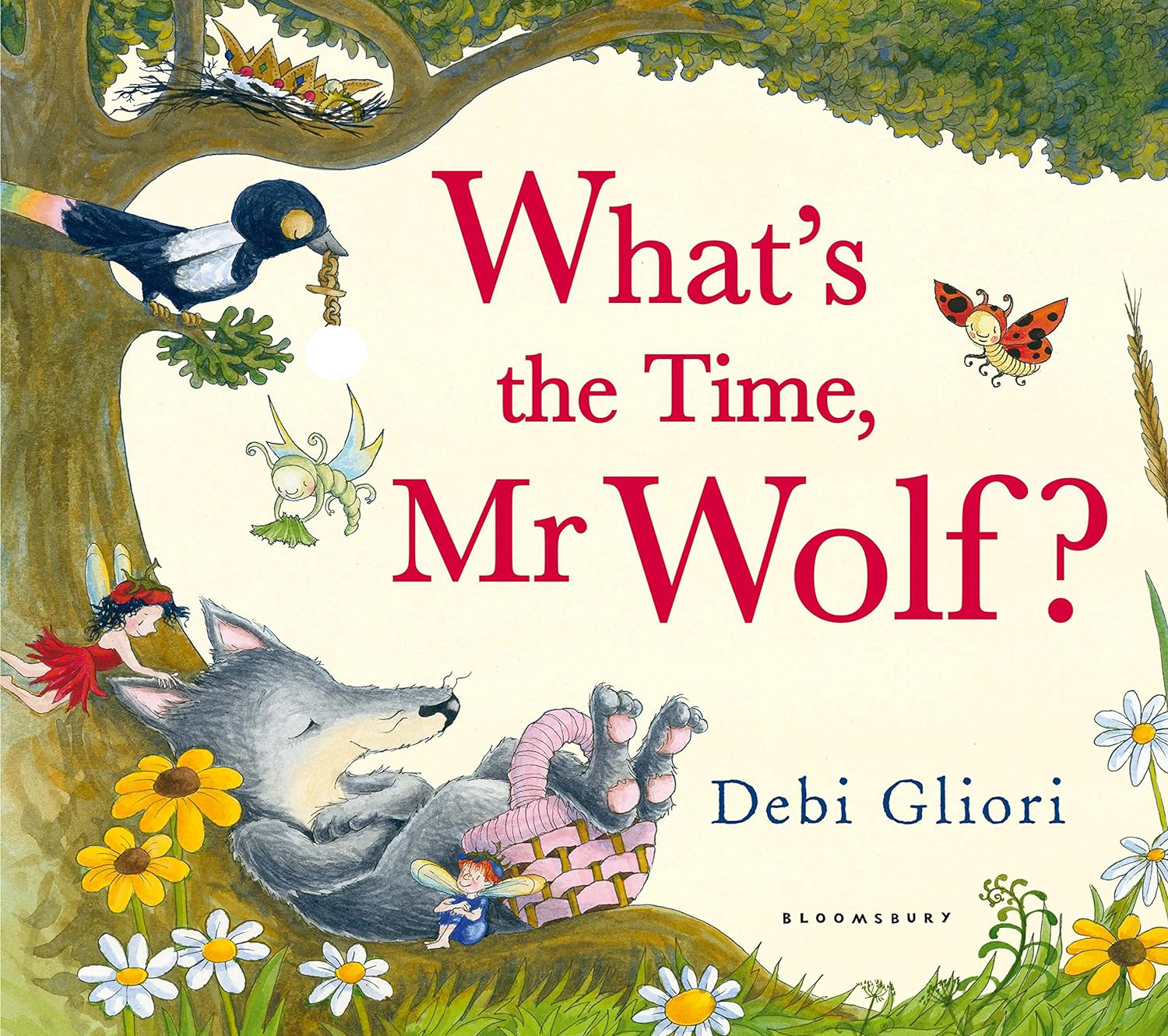 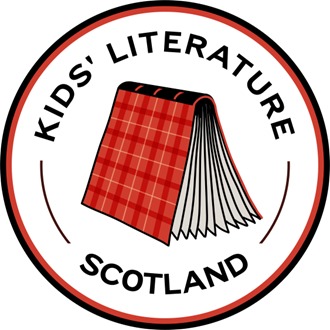 Q9: What’s missing from the coverof Katie Morag Delivers the Mail?
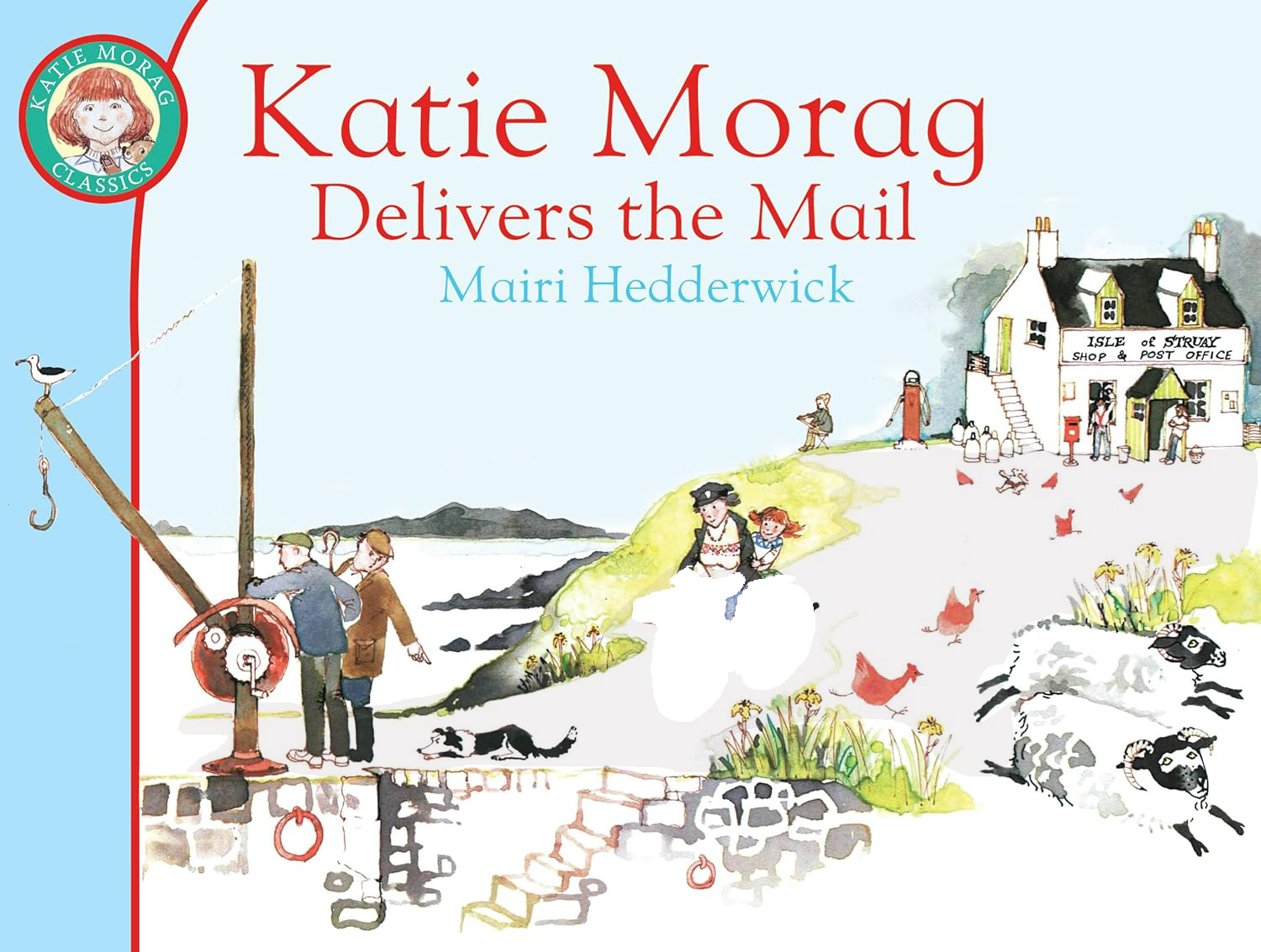 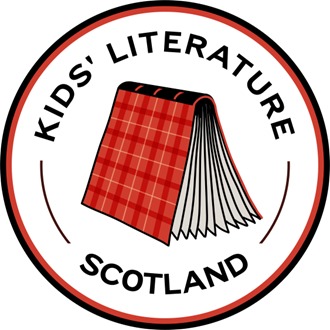 Q10: What’s missing from the coverof Caterpillar Butterfly?
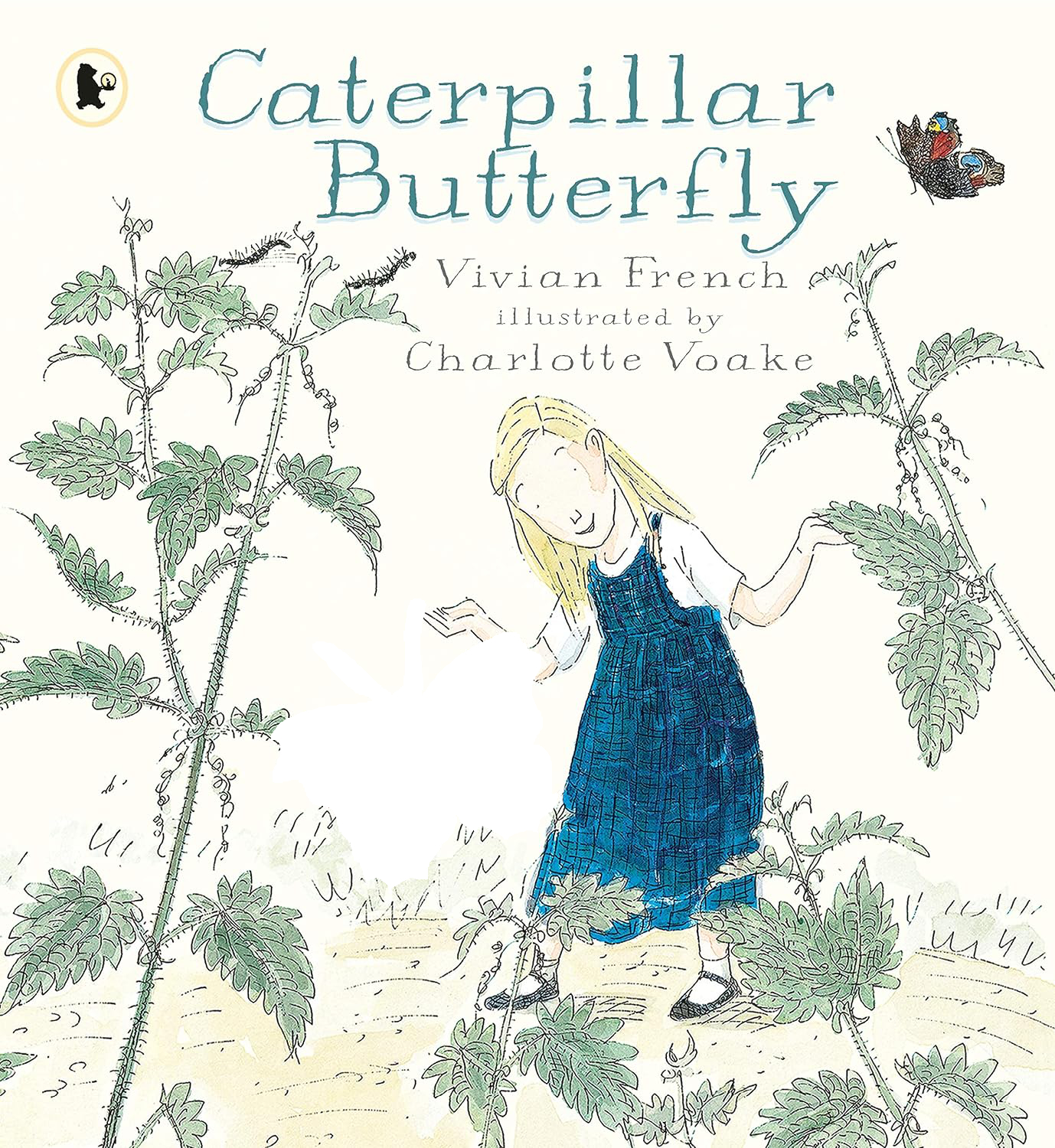 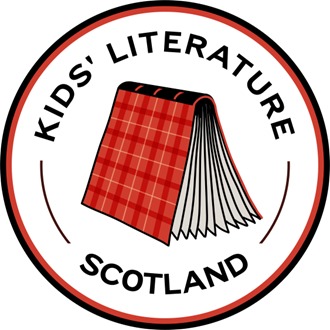 Round 4 Titles: Missing Words
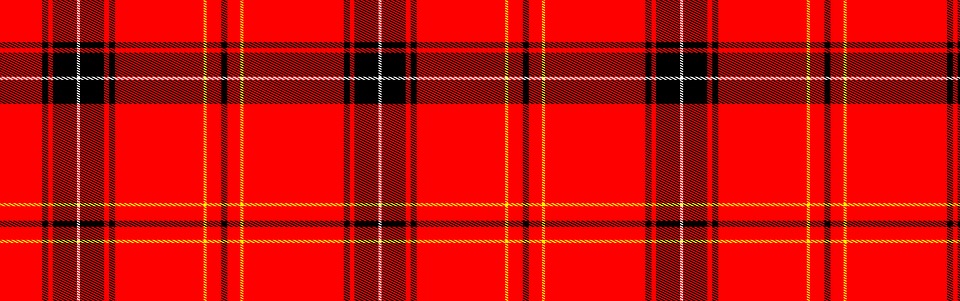 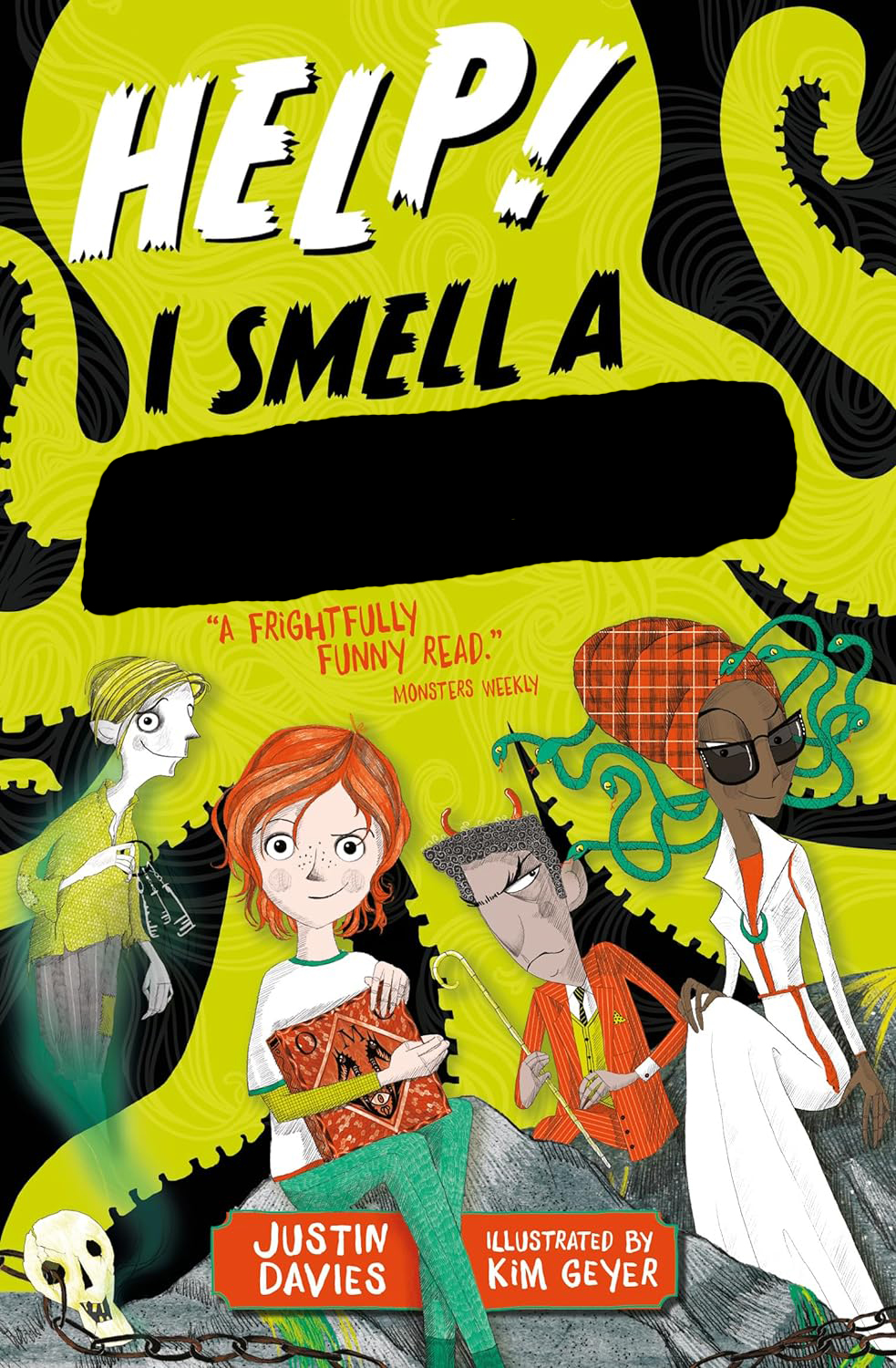 Q1: Complete the Title Help!I Smell a- - - - - - -
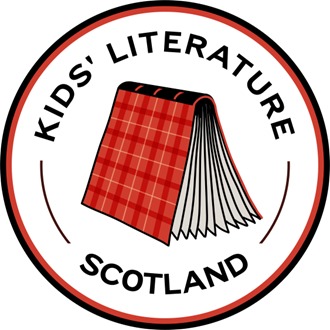 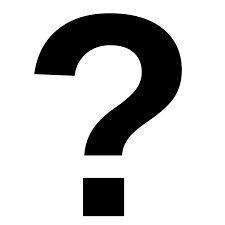 Q2: Complete the Title The- - - - - - - DetectiveAgency
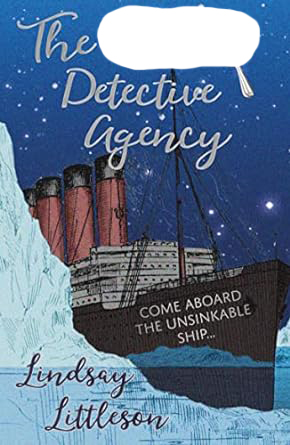 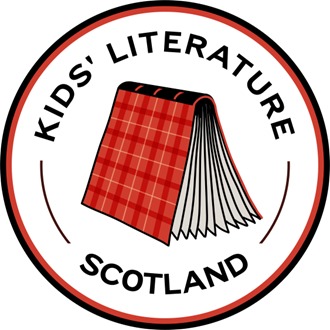 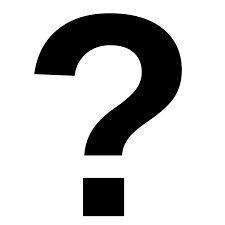 Q3: Completethe titleThe Wind in the _ _ _ _ _ _ _
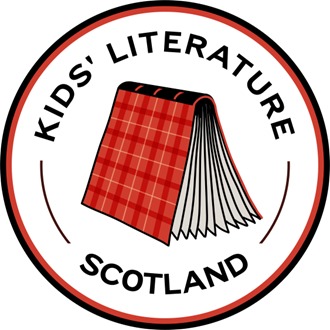 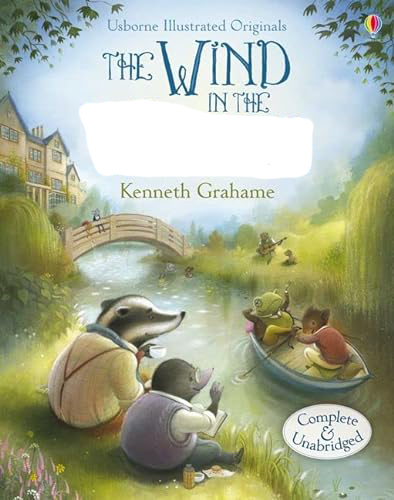 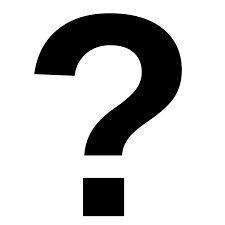 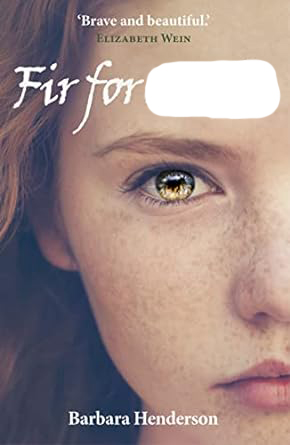 Q4: Complete the titleFir for _ _ _ _
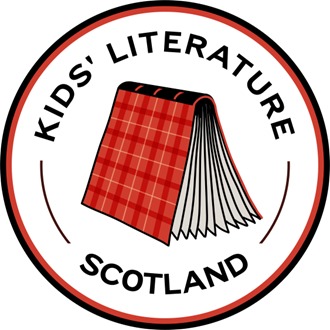 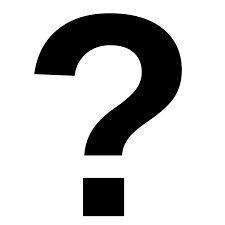 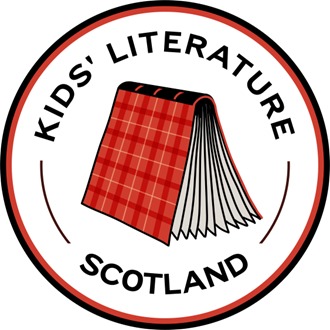 Q5: Complete the titleAttack of the Giant _ _ _ _ _Chickens
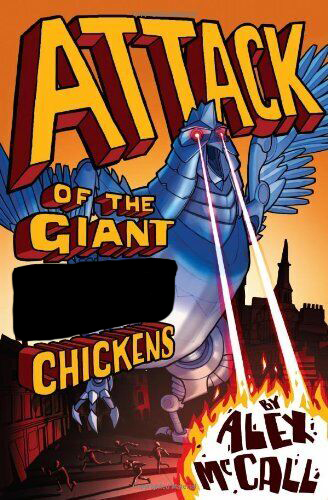 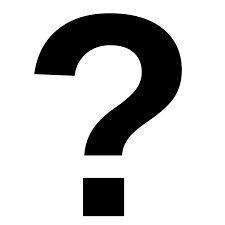 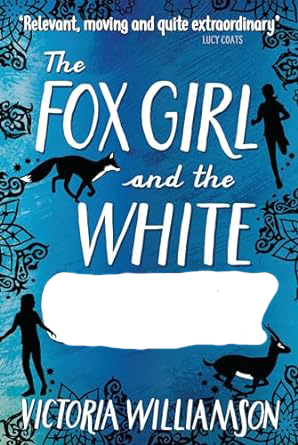 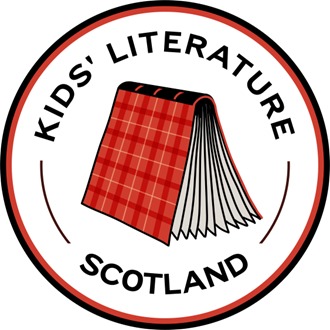 Q6: Complete the title The Fox Girl andthe White_ _ _ _ _ _ _
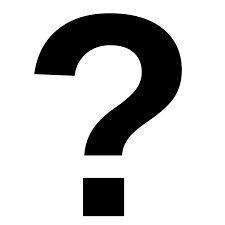 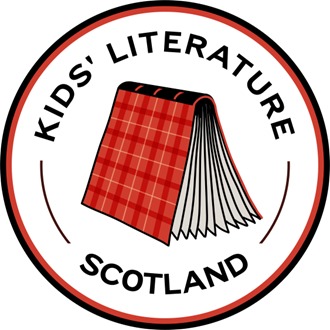 Q7: Complete the title:Katie Moragand the Tiresome _ _ _
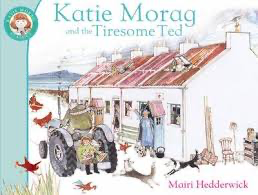 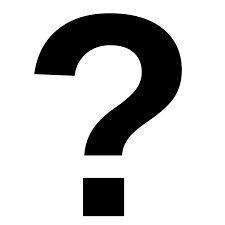 Q8: Completethe title Charlie’s_ _ _ _ _ _ _
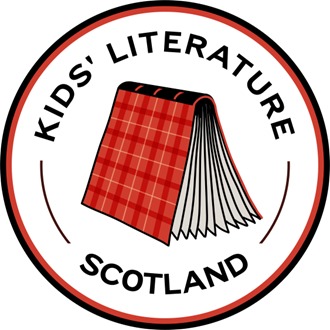 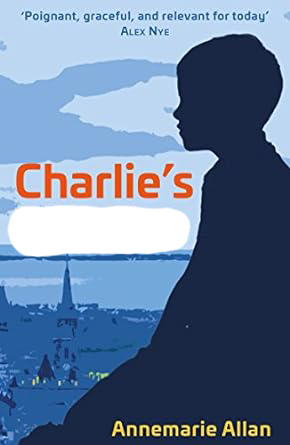 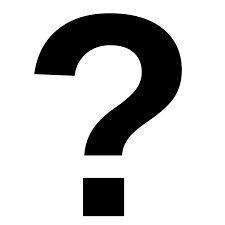 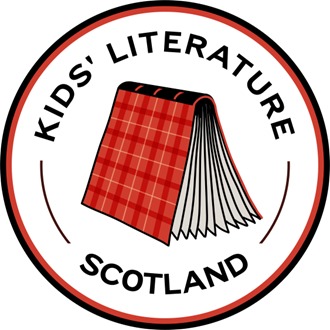 Q9: Complete the titleThorfinn the Nicest _ _ _ _ _ _and the AwfulInvasion
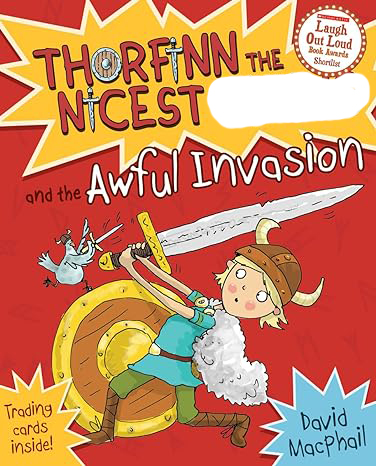 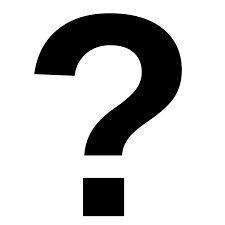 Q10: Complete the titlePorridge the Tartan Cat and the Brawsome _ _ _ _ _ _ _ _
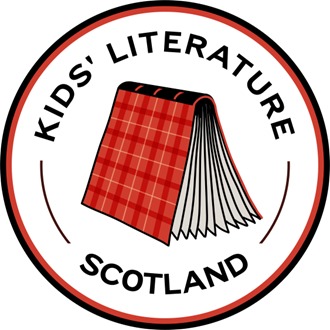 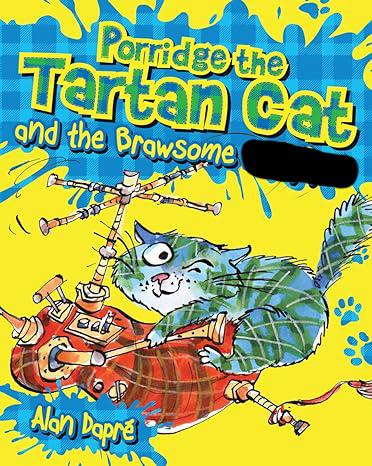 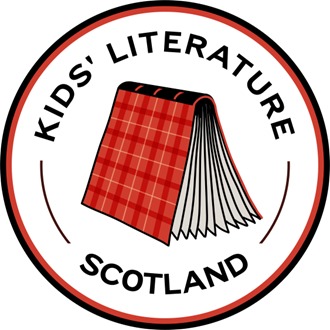 Round 5Julia Donaldson
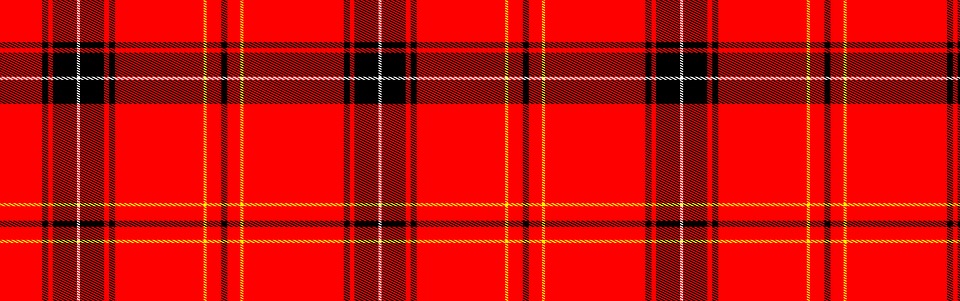 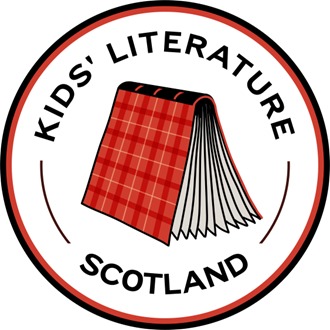 Q1: What’s the name of this cute little fish?
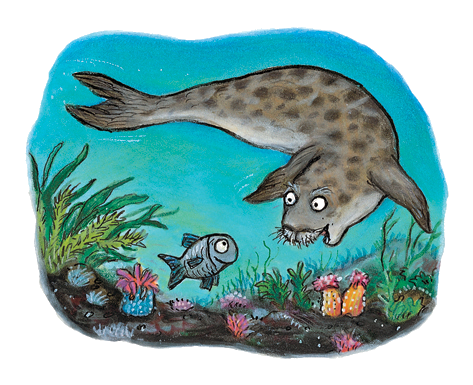 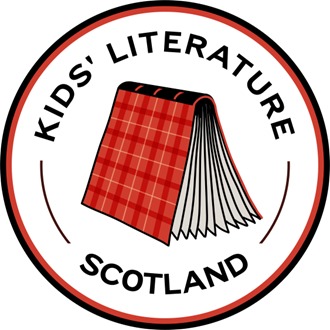 Q2: Who is the hero of this book by Julia Donaldson?
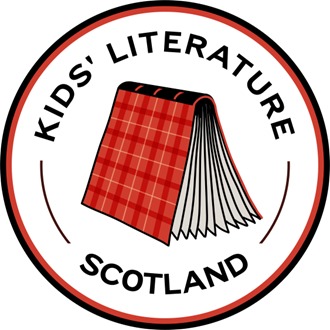 Q3: What does Tabby McTat do (badly) to try and help his busker friend, Fred?
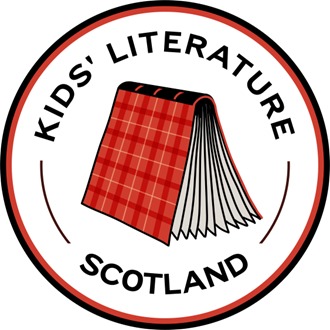 Q4: What word is missing from the Fairy Godmother’s spell?“By changing her colour and changing her _ _ _ _ _, the princess may try seven times to escape.”
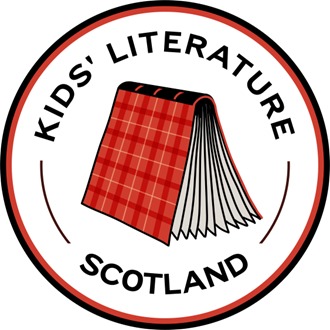 Q5: What’s the name of the illustrator of this famous story?
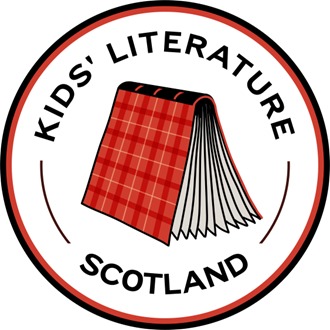 Q6: When the old lady complains her house is too small, what does the wise old man tell her to do?
Q7: Which famous person helps Stick Man to get back to the family home?
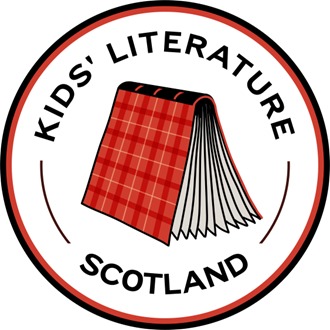 Q8: What’s the 2 word title of this Stone Age set book by Julia Donaldson?
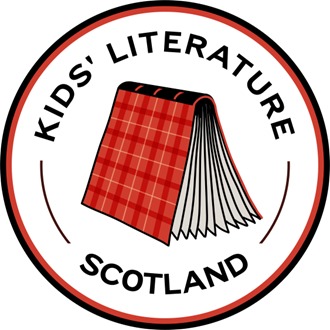 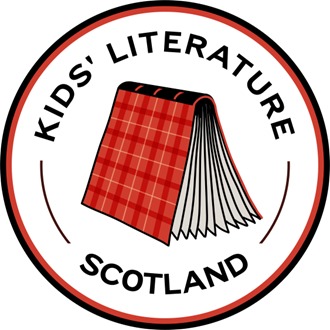 Q9: Name 3 of the things Zog has to learn during his 5 years at dragon school!
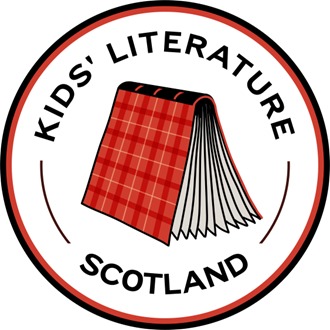 Q10: What’s the title of this funny story by Julia Donaldson?
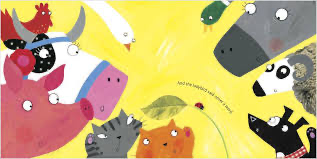 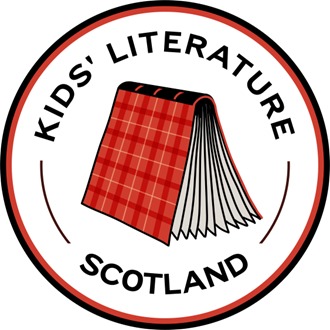 Round 6True or False?
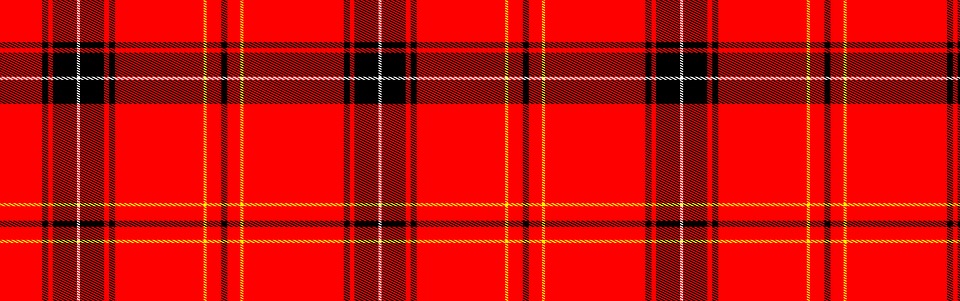 Q1: True or False?Talking History, by Joan Lennon and Joan Haig, is a book about famous speeches in history.
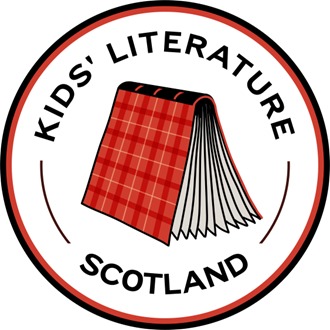 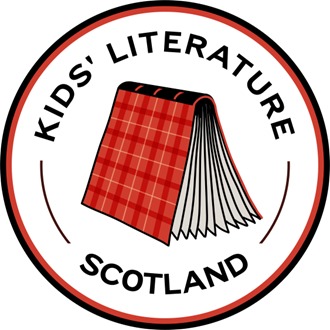 Q2: True or False?Scottish Writer Robert Louis Stevenson wrote the famous book, Treasure Island.
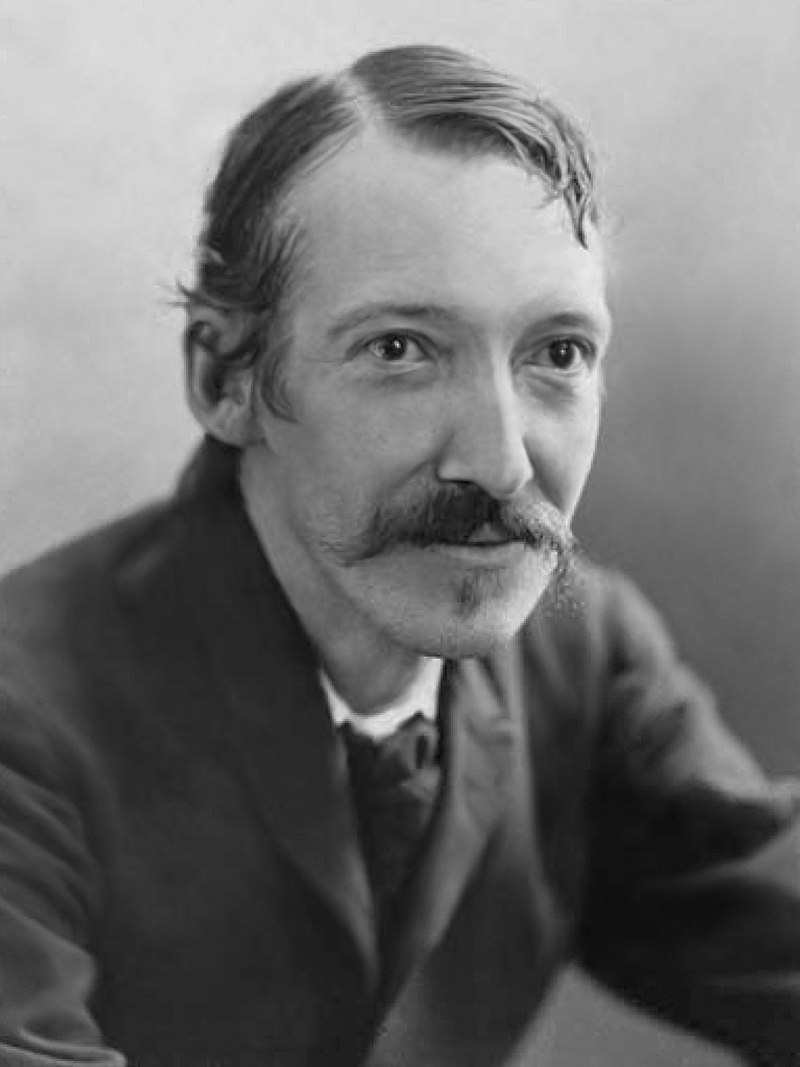 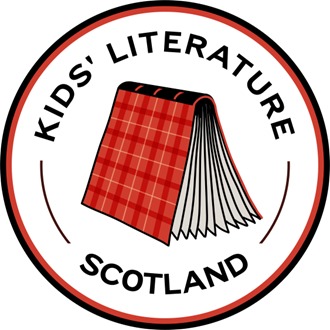 Q3: True or False?The Winnie the Pooh stories were written by a Scottish author.
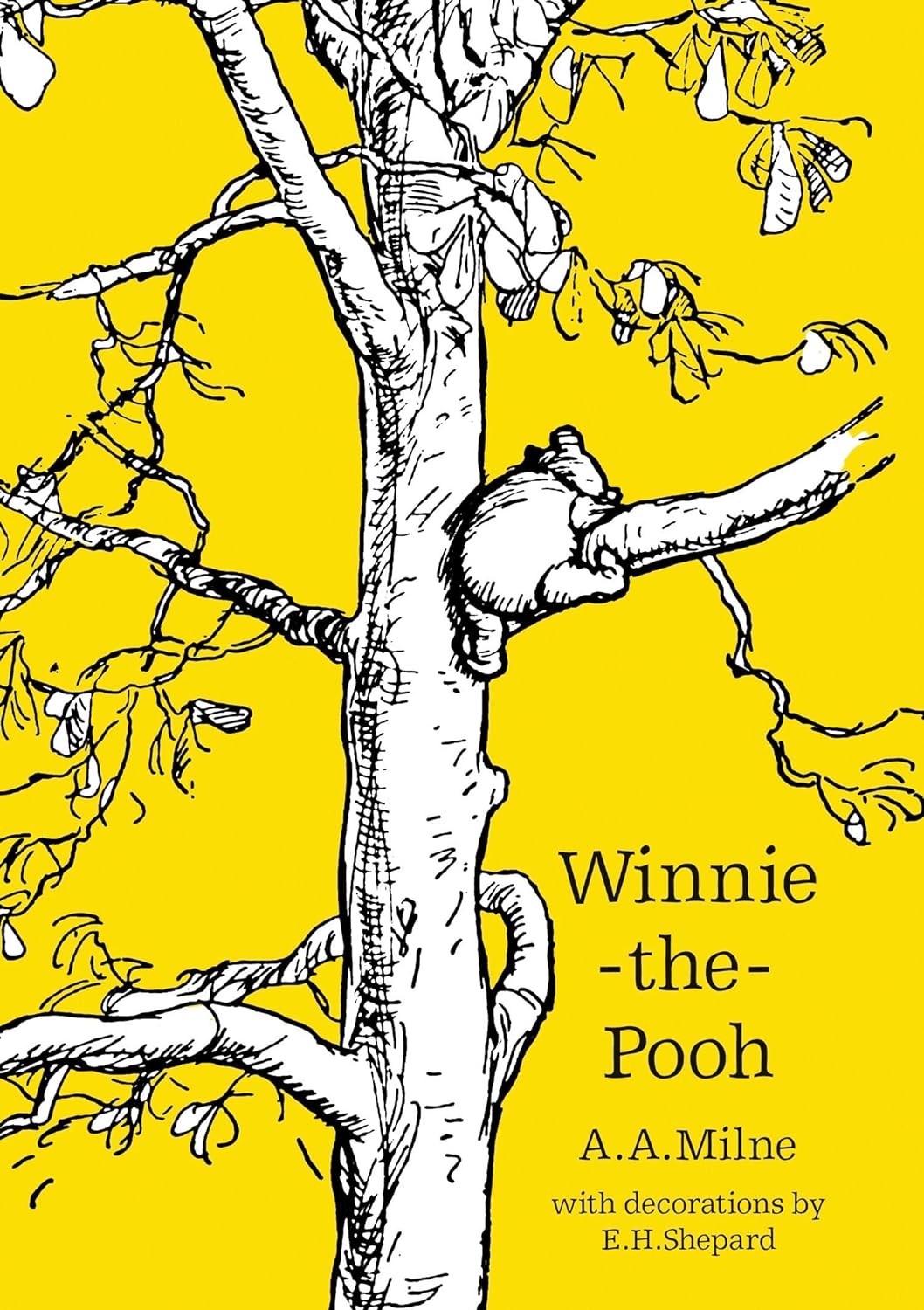 Q4: True or False?A Kind of Spark by Elle McNicoll was made into a TV Drama.
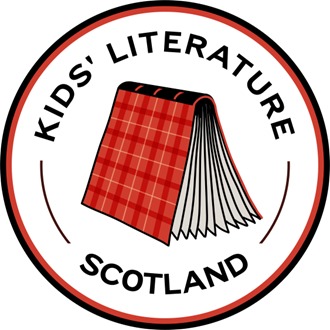 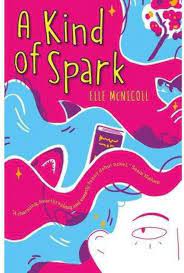 Q5: True or False?One Button Benny is illustratedby Alan Windram.
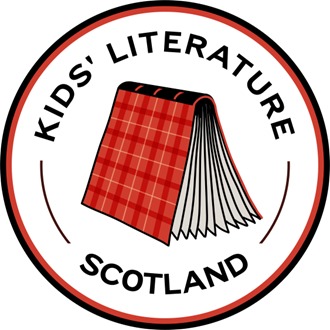 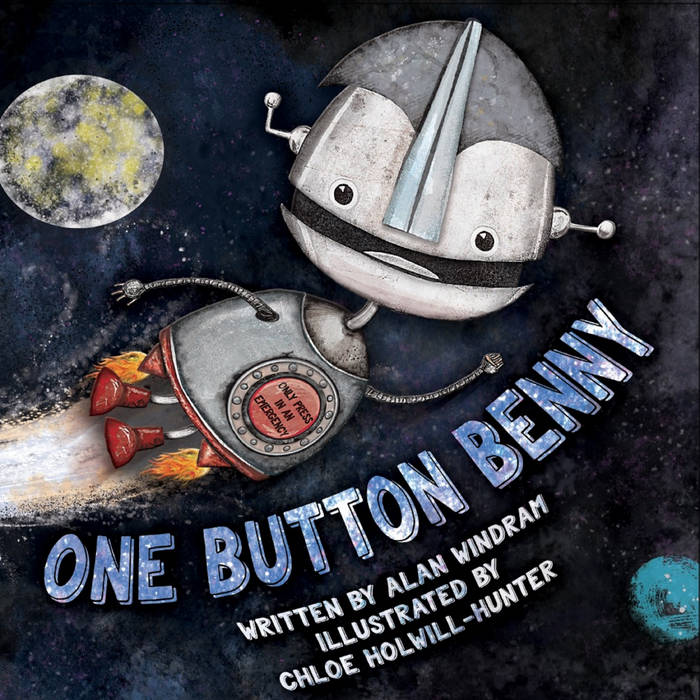 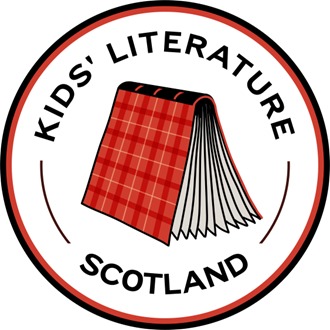 Q6: True or False?The NEXT book in this series by Scotland-based Abi Elphinstone is called The Shadow Creeper.
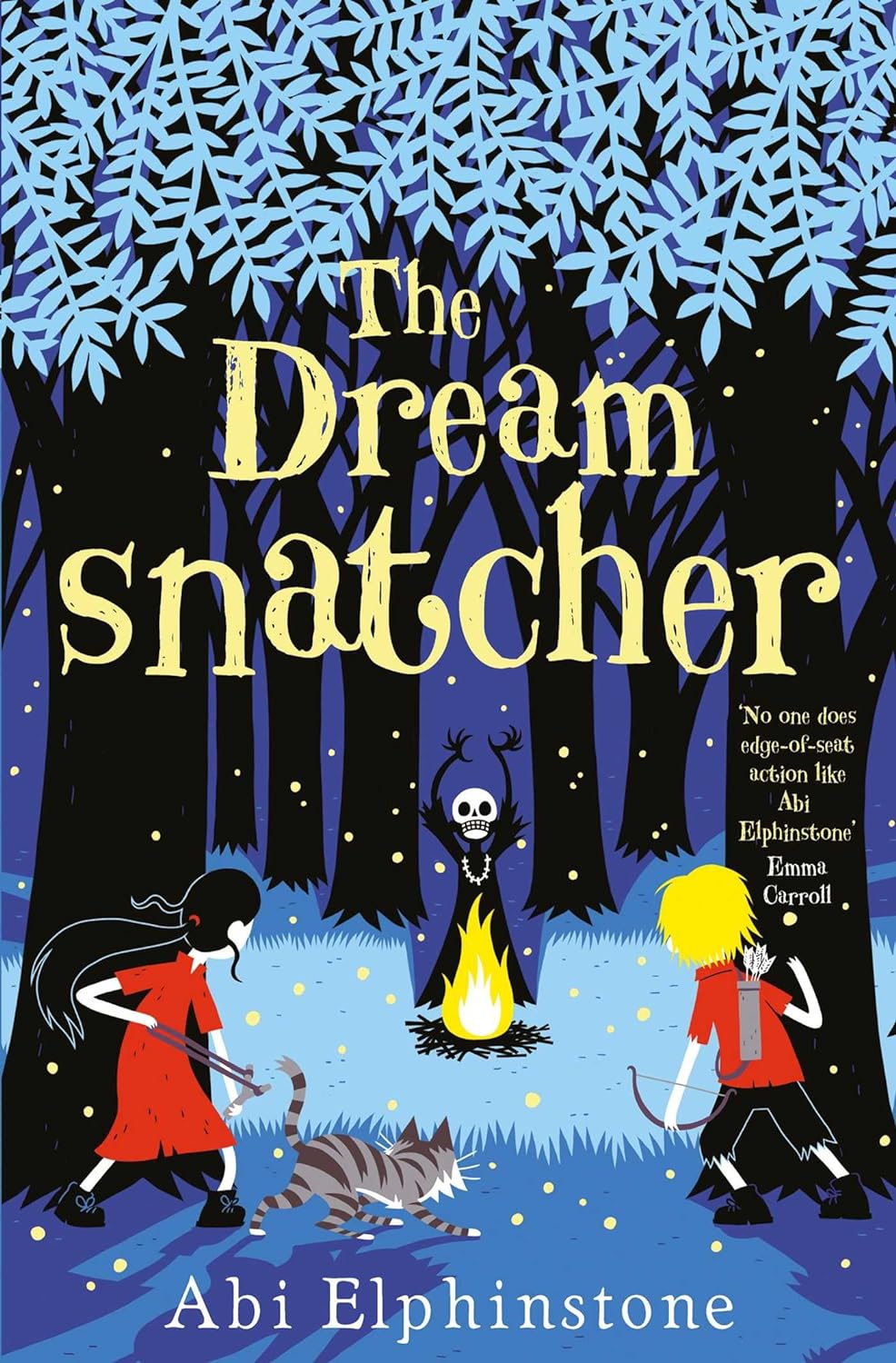 Q7: True or False? This book by a  Scottish author won the  Blue Peter Book Award.
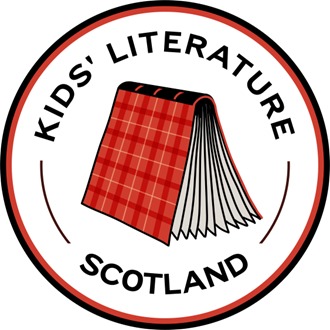 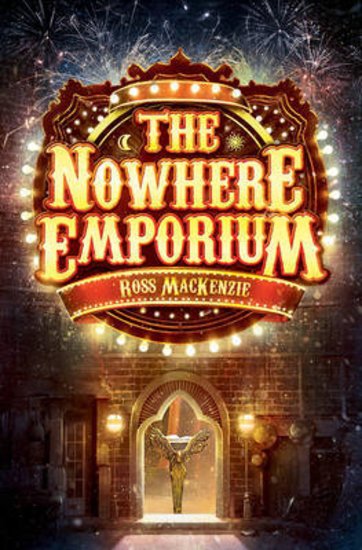 Q8: True or False?Porridge the Tartan Cat turns tartan by falling into a paint pot of tartan paint.
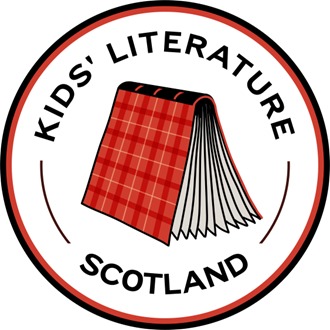 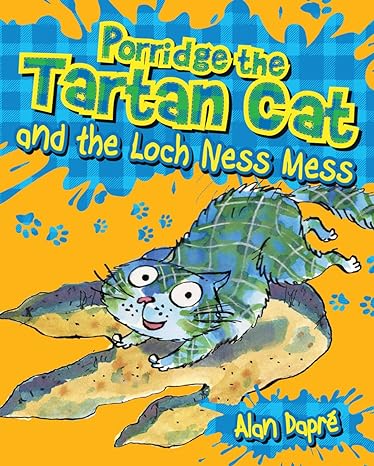 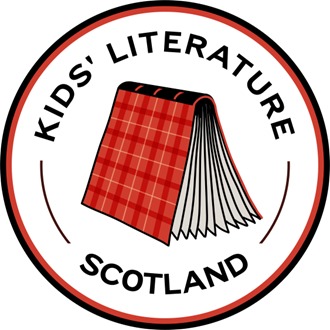 Q9: True or False?Callum and the Mountain is written by a famous TV celebrity.
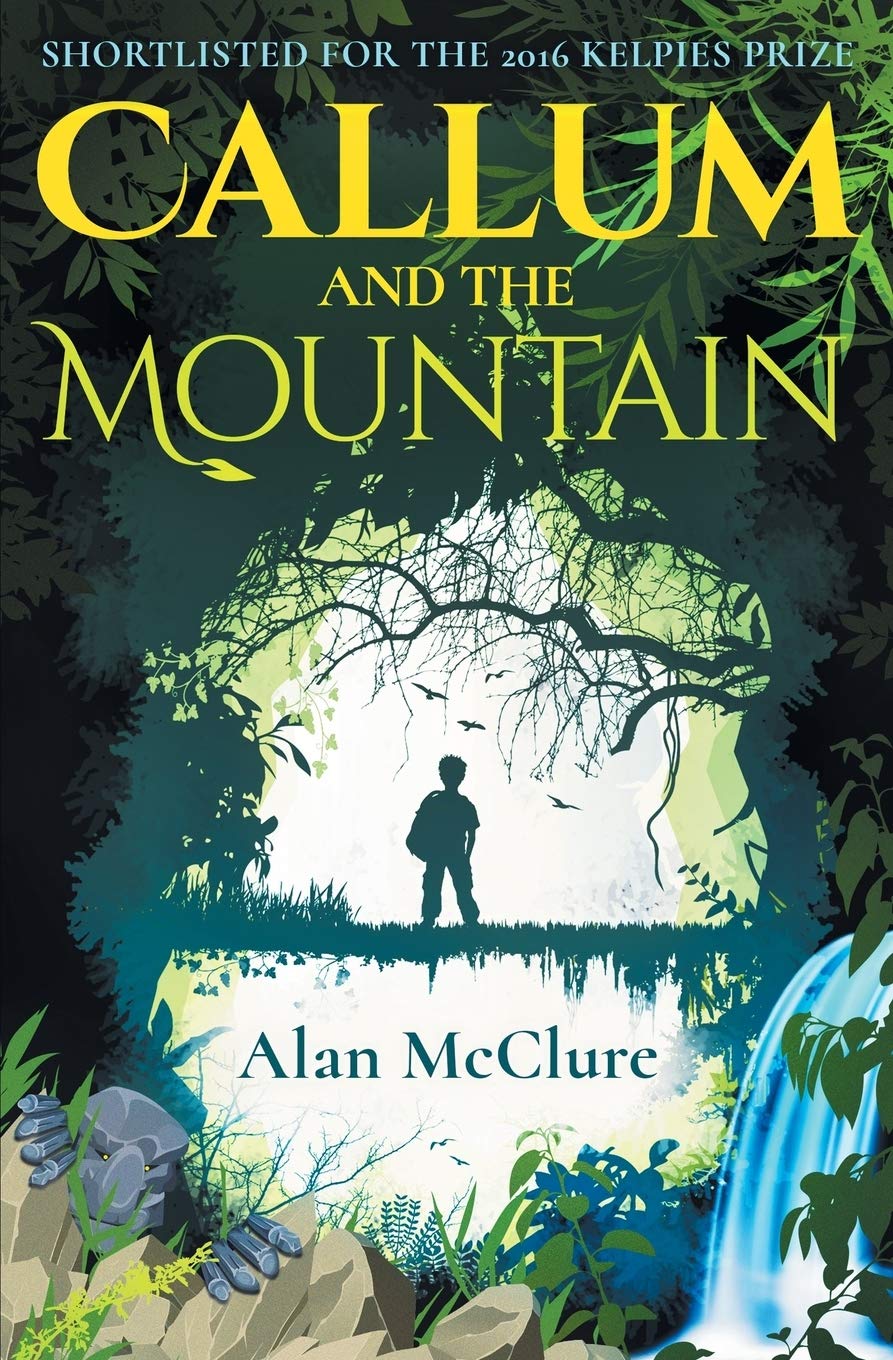 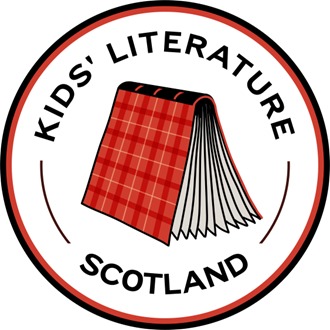 Q10: True or False?The God of all Small Boys is a World War 1 story set in America.
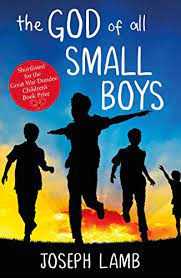 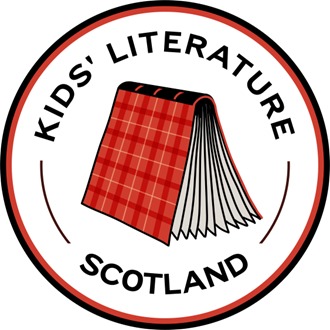 Round 7Book Settings
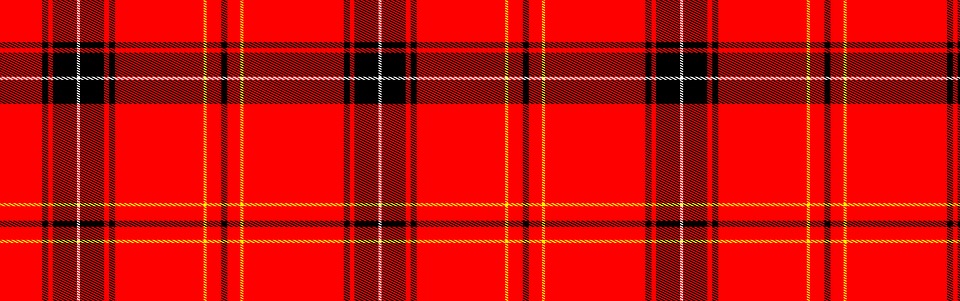 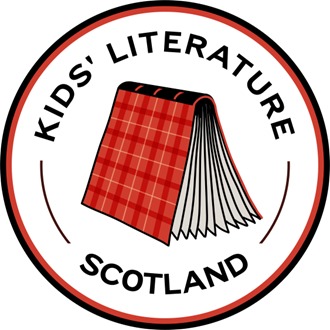 Q1: In which Scottish city is Divided City by Theresa Breslin set?
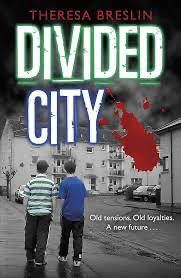 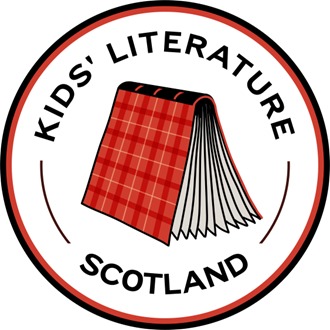 Q2: In Keep Dancing, Lizzie Chu by Maisie Chan the characters go on a road trip from Glasgow to a town in England, famous for its ballroom. What’s the town’s name?
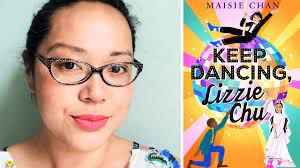 Q3: What’s the name of the fictional island where Katie Morag lives?
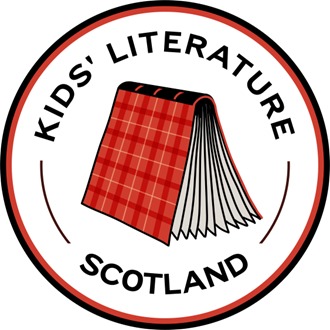 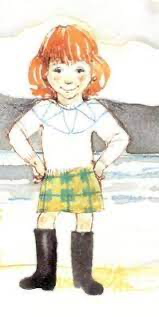 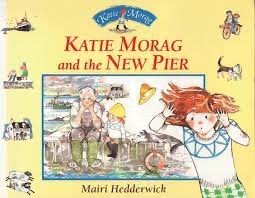 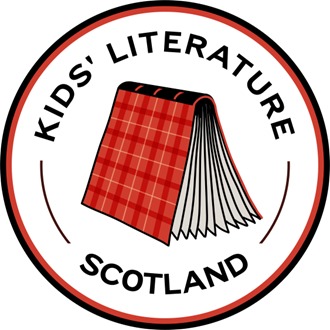 Q4: Name the village near Hogwarts School which Harry Potter is allowed to visit in 3rd Year.
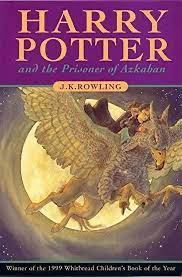 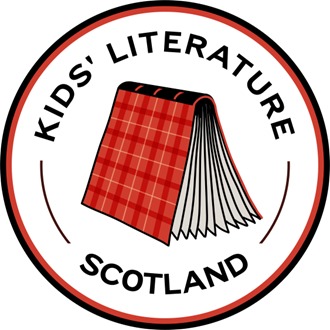 Q5: In this novel by Barbara Henderson, what sort of building is Caerlaverock?
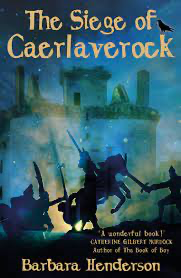 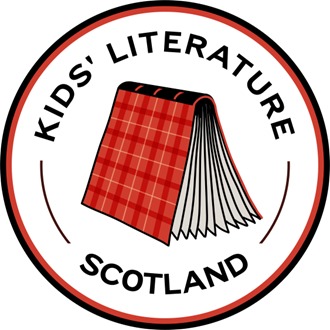 Q6: What’s the name of the fictional city where Orphans of The Tide is set?
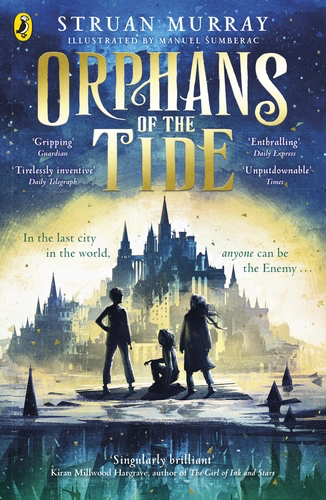 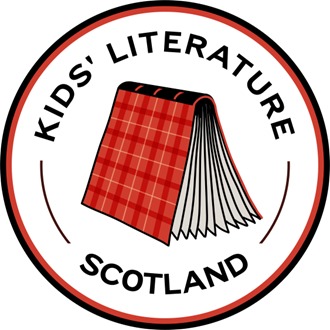 Q7: What’s the name of the magical land where Peter Pan and the Lost Boys live?
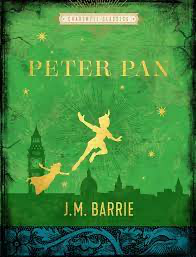 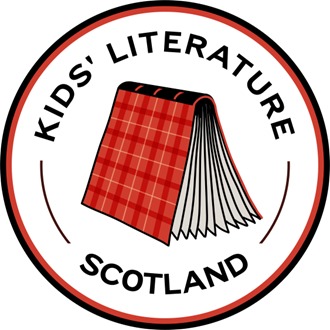 Q8: Tiger Skin Rug by Joan Haig is set in Scotland and which other country?
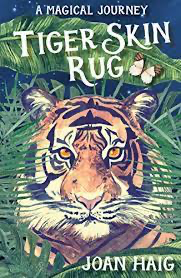 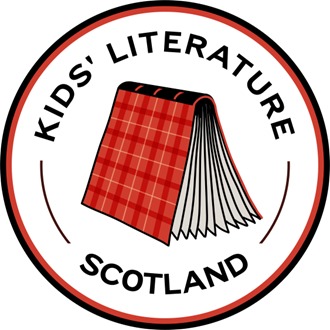 Q9: What’s the missing word?
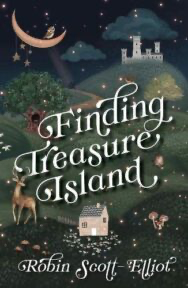 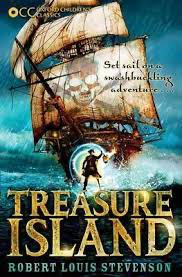 Q10:Look carefully at the cover of this atlas.Who is the illustrator?
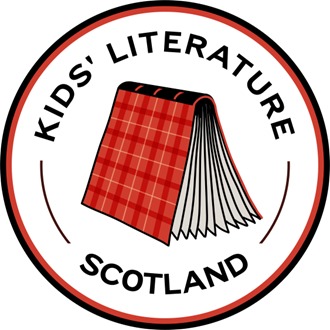 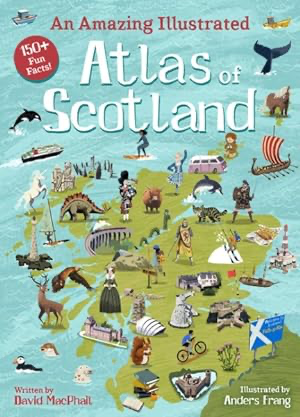 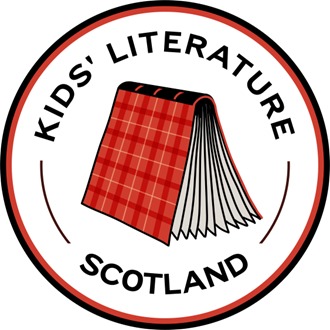 Round 8Books in Scots
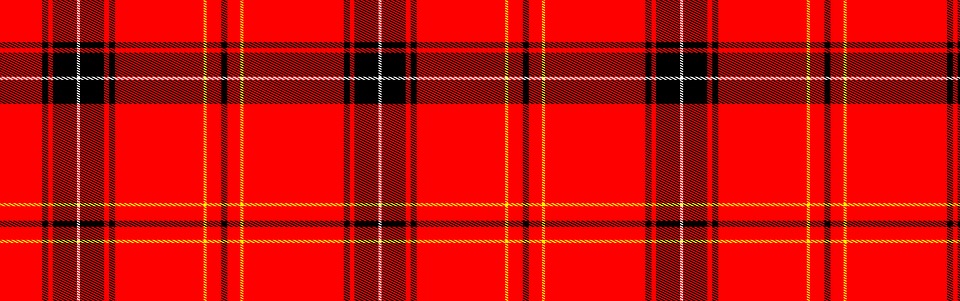 Q1: What does “Haud yer wheesht”mean?
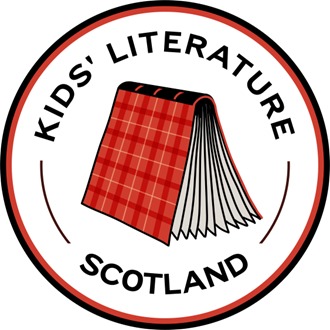 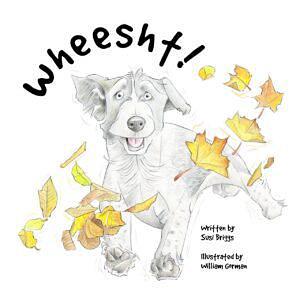 Q2: What’s the original title of this classic picture book by Judith Kerr?
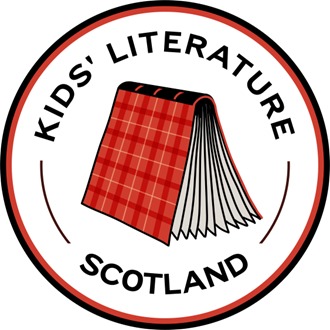 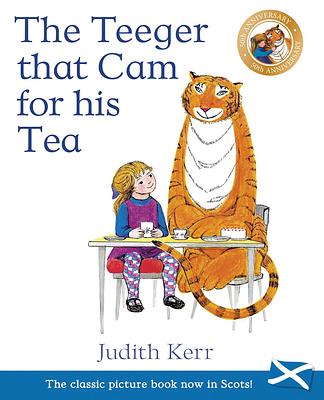 Q3: What sort of bird does the wee lassie swallow first?
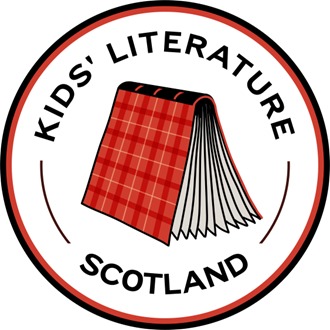 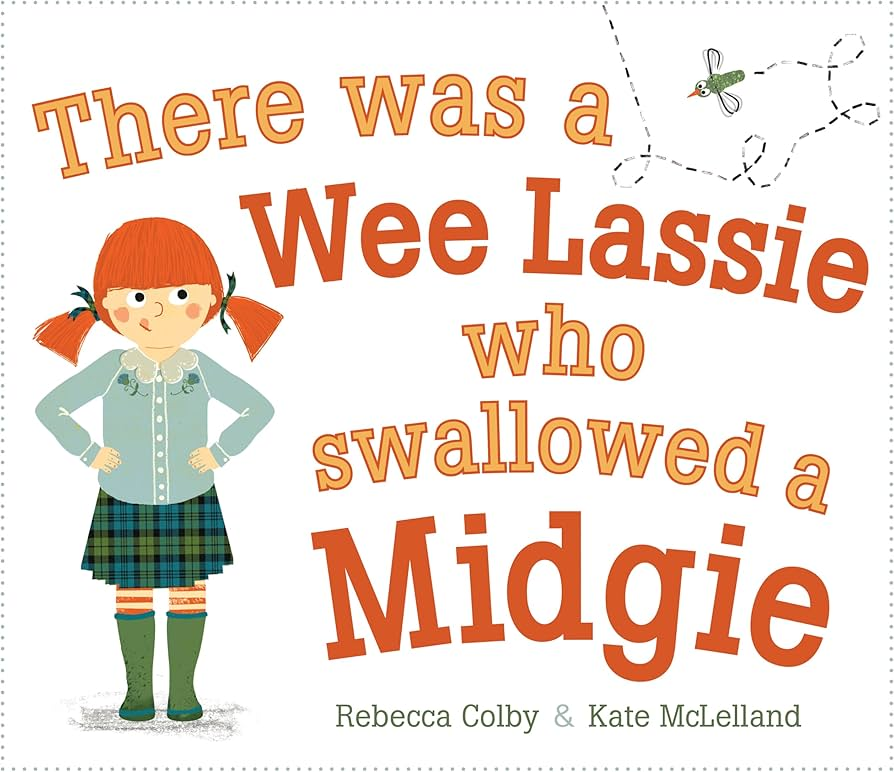 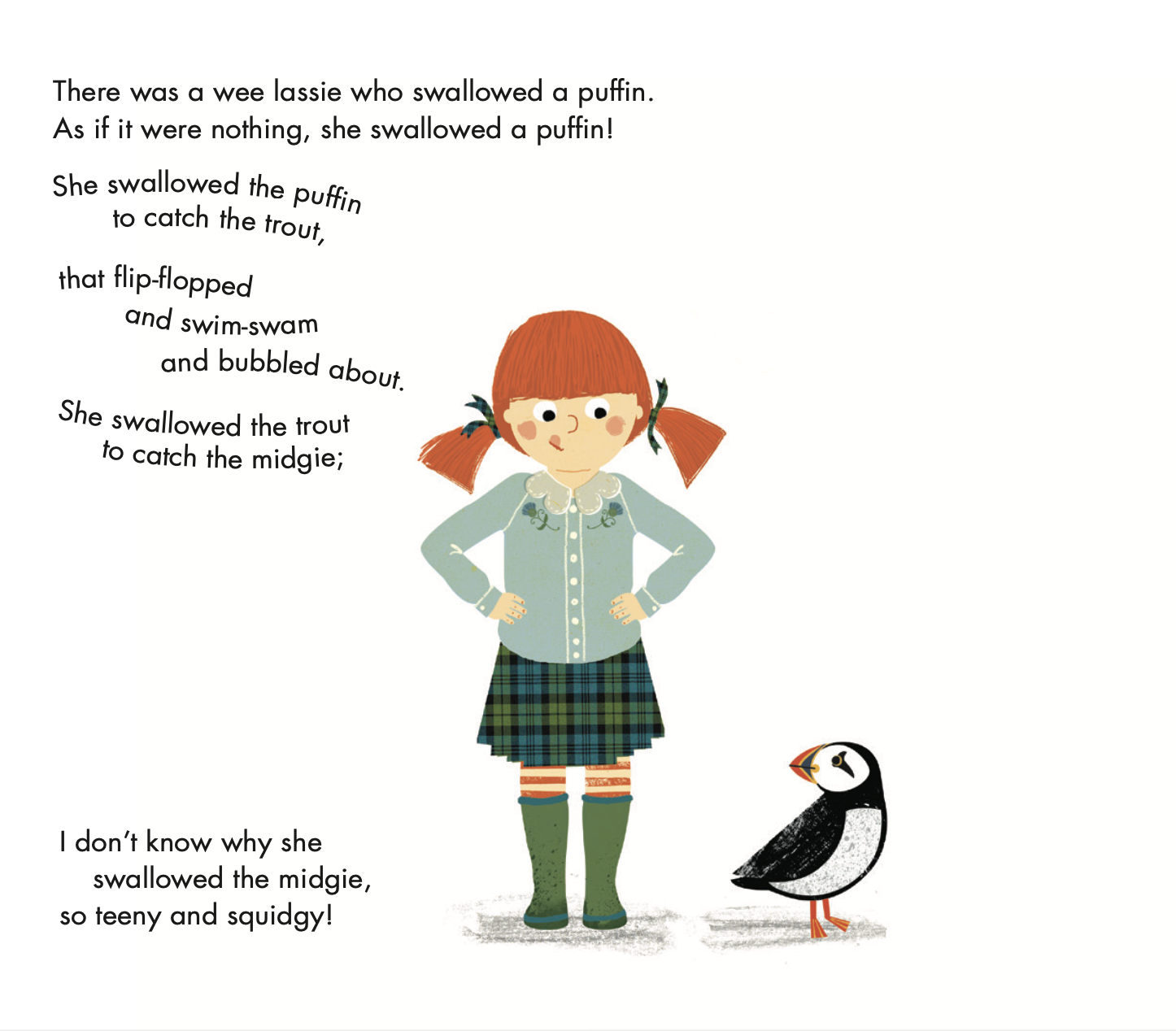 Q4: What does “Coorie Doon” mean?
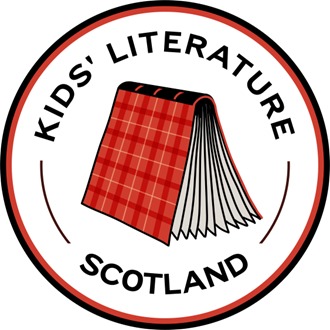 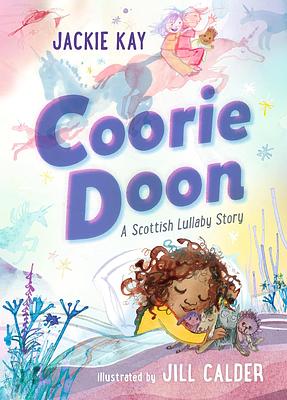 Q5: What sort of animal is the Wee Mowdie?
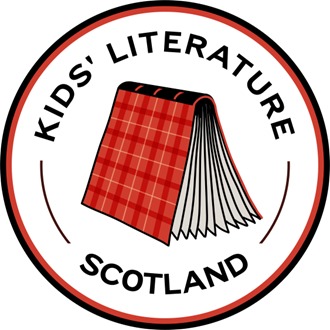 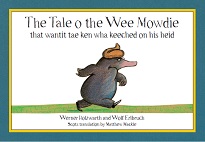 Q6:Who drew the hoolet on the cover of this picture book??
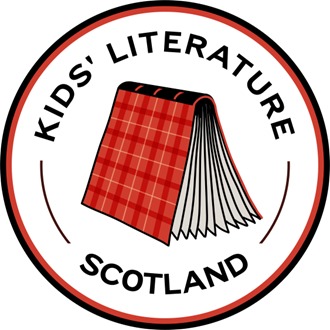 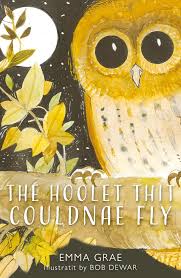 Q7:Finish the title of this well-known poem by JK Annand Mince and …………….
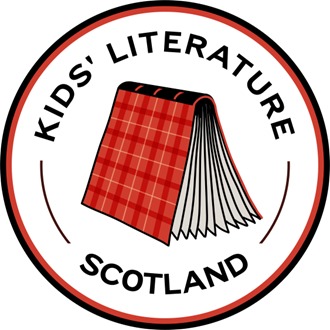 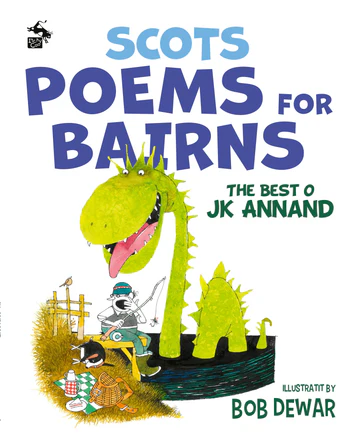 Q8: This picture book in Scots retells a poem by which famous poet?
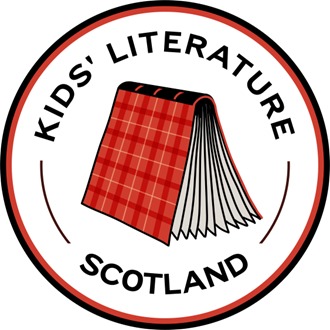 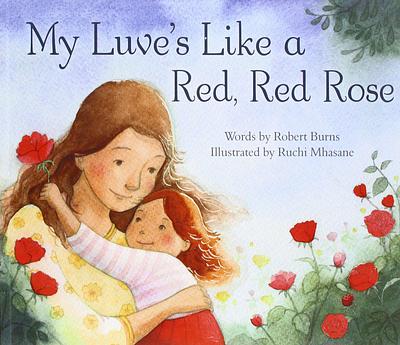 Q9:  What’s the original title of this funny book by Roald Dahl?
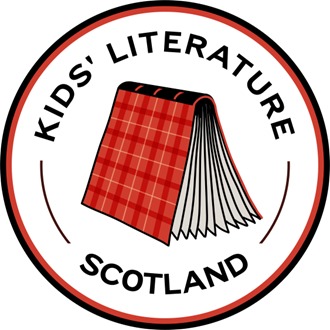 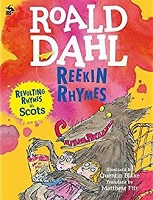 Q10: Which  granny CAN you shove off a bus?
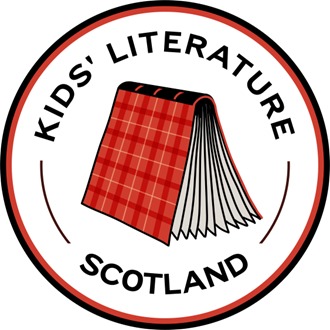 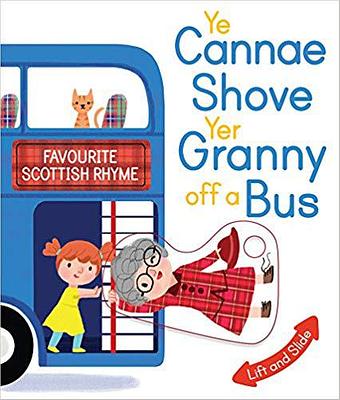